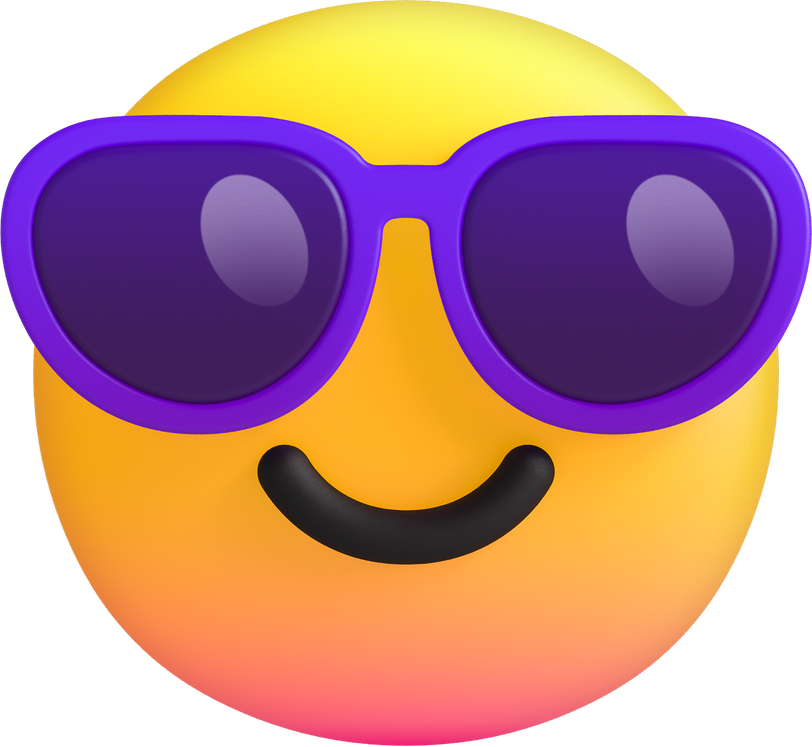 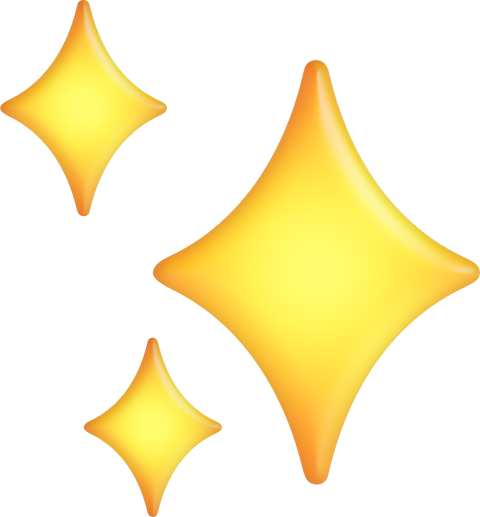 NHIỆT LIỆT CHÀO MỪNG 
CÁC EM ĐẾN VỚI BÀI HỌC MỚI
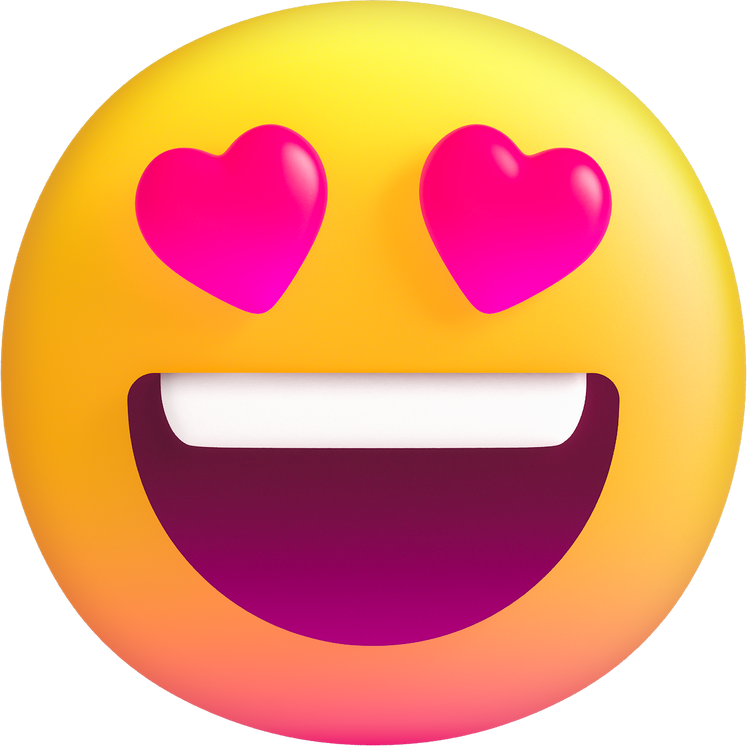 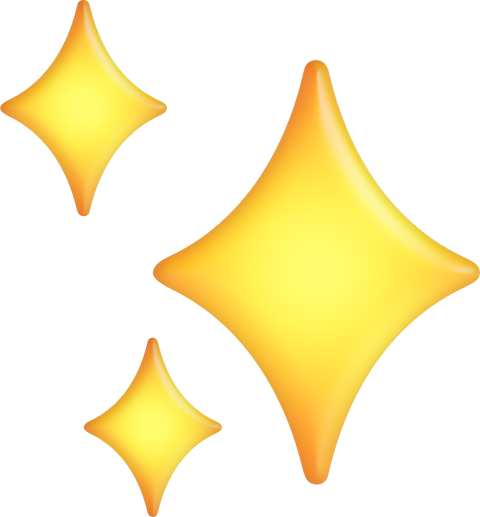 KHỞI ĐỘNG
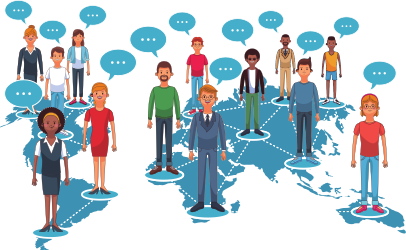 Theo em vì sao có nhiều người tham gia mạng xã hội?
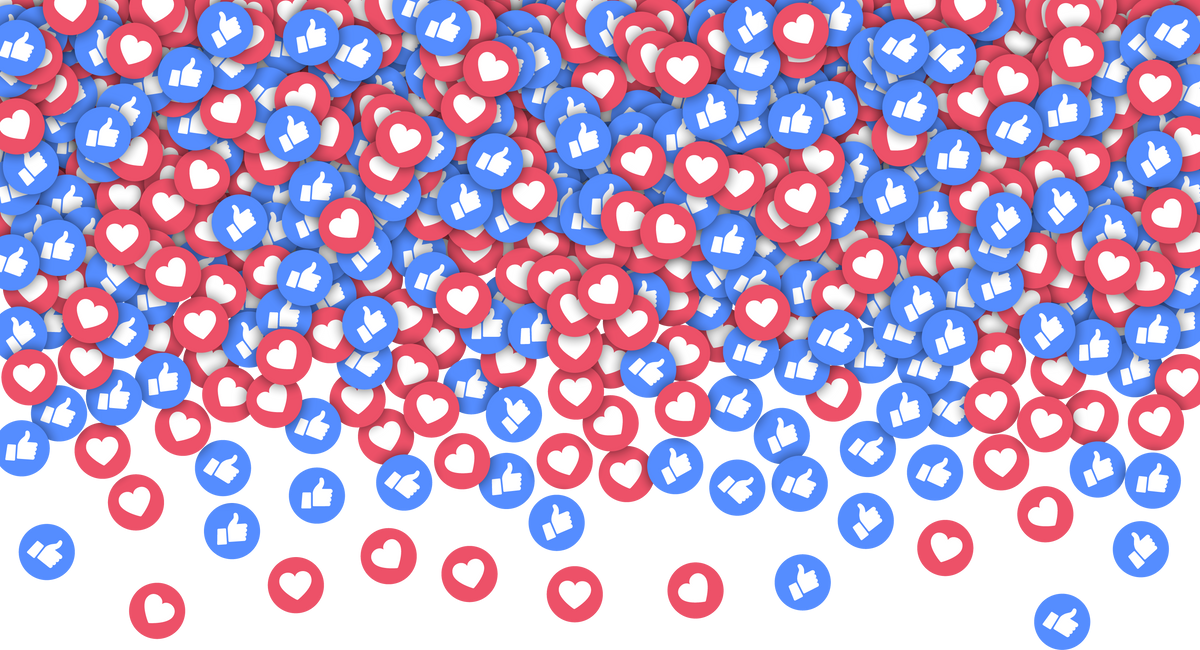 BÀI 3: 
TRAO ĐỔI THÔNG TIN TRÊN MẠNG XÃ HỘI
NỘI DUNG BÀI HỌC
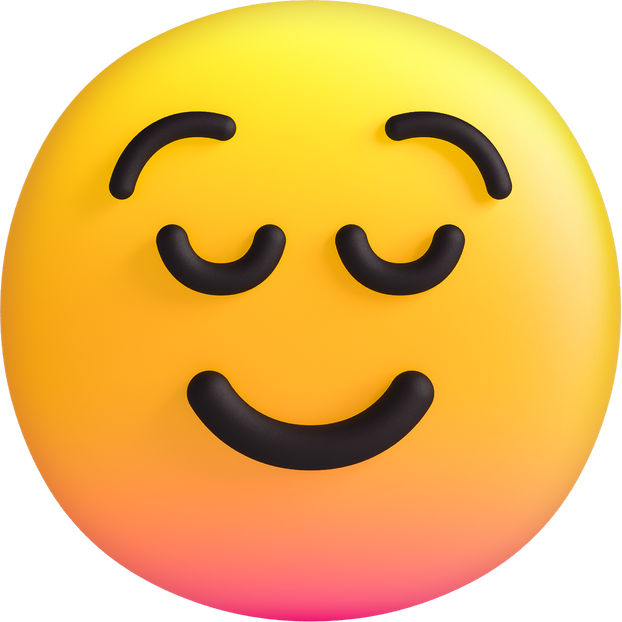 1. Trò chuyện qua Messenger
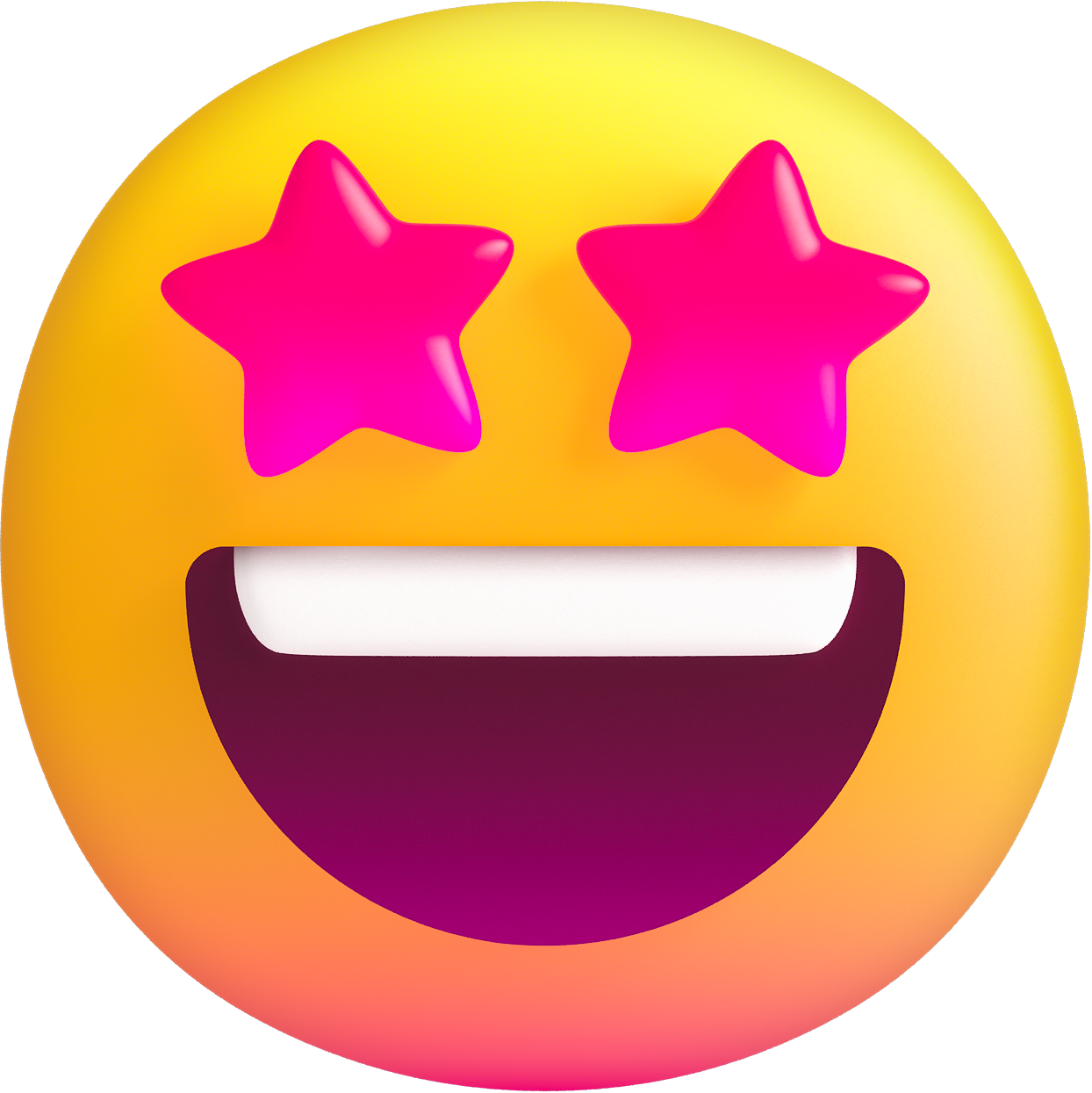 2. Thực hành trao đổi và chia sẻ thông tin 
trong nhóm ở Facebook
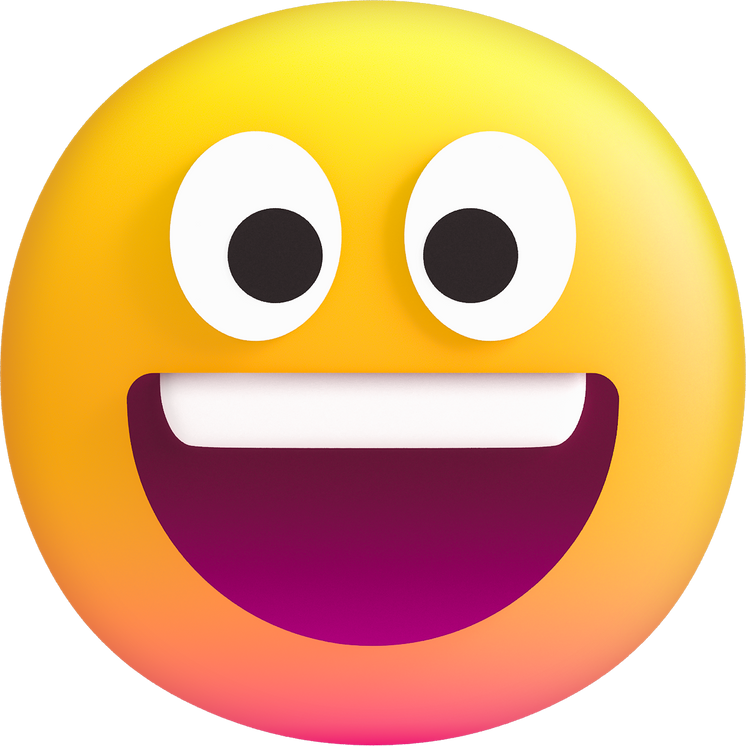 3. Lợi ích của mạng xã hội
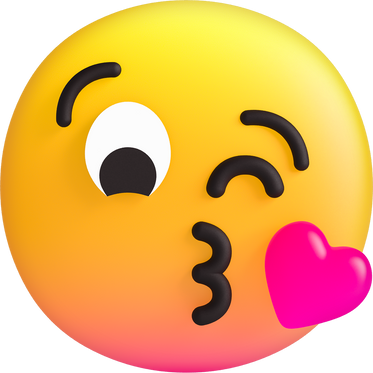 4. Hậu quả của sự thiếu hiểu biết trong 
sử dụng thông tin trên mạng xã hội
1. Trò chuyện qua Messenger
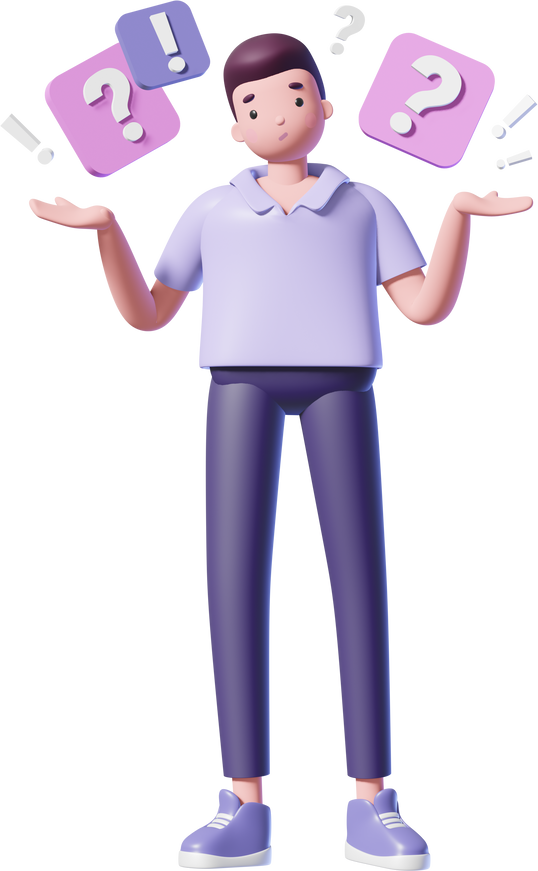 Tình huống: Ông bà của bạn Nam đã vào thành phố Hồ Chí Minh sinh sống, bạn Nam muốn gọi video với ông bà để hỏi thăm sức khỏe và biết được tình hình của ông bà trong đó. Tuy nhiên, điện thoại bình thường không thể thực hiện cuộc gọi video, vậy bạn Nam sử dụng Messenger để tạo cuộc gọi video với ông bà và các thành viên khác trong gia đình.
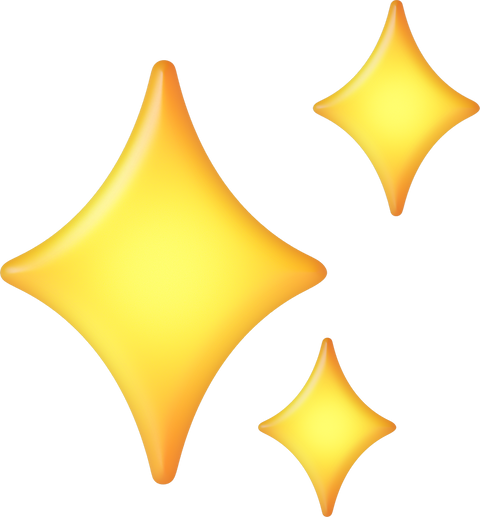 Các em hãy đọc thông tin mục 1 – SGK tr.27, quan sát Hình 1 và trả lời câu hỏi:
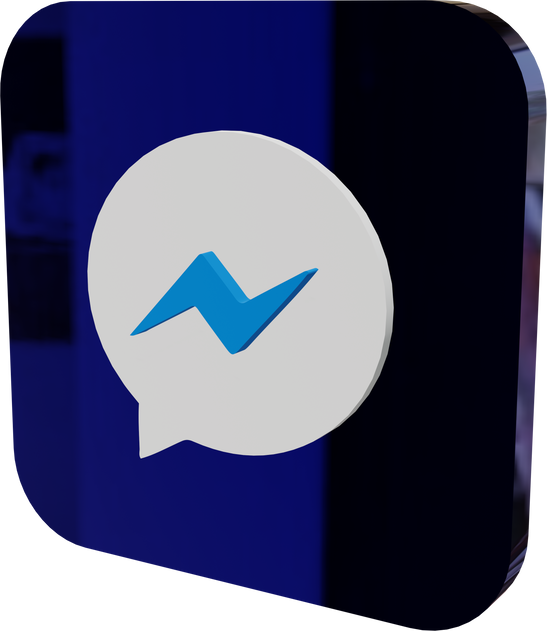 Em có thể làm gì với Messenger?
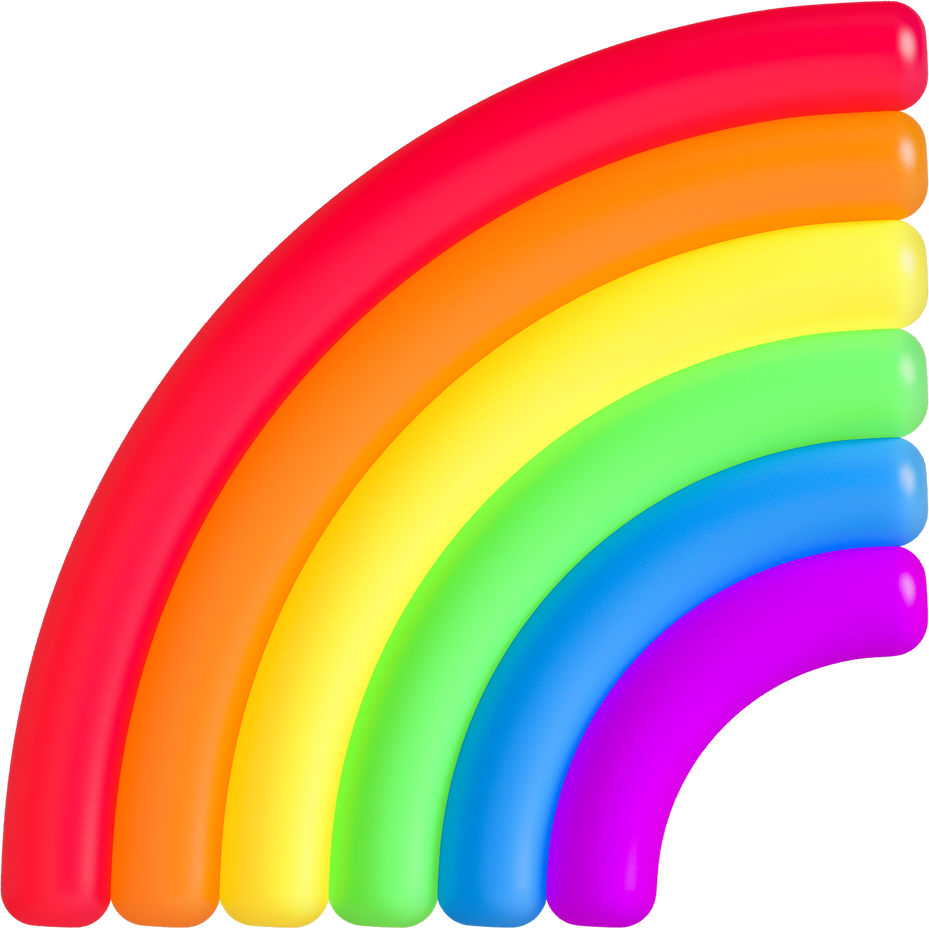 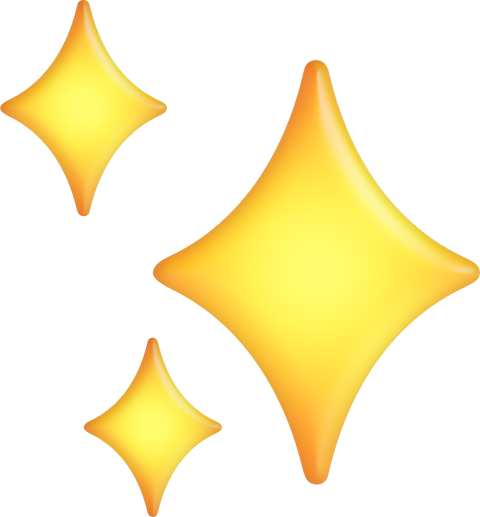 Em có thể sử dụng Messenger để:
Nhắn tin
Thực hiện cuộc gọi thoại, cuộc gọi video với bạn bè.
Gửi hình ảnh, tệp tin cho bạn bè.
Gửi các hình ảnh động và các biểu tượng đã được cài đặt sẵn để thể hiện cảm xúc.
→ Chức năng cơ bản của Facebook.
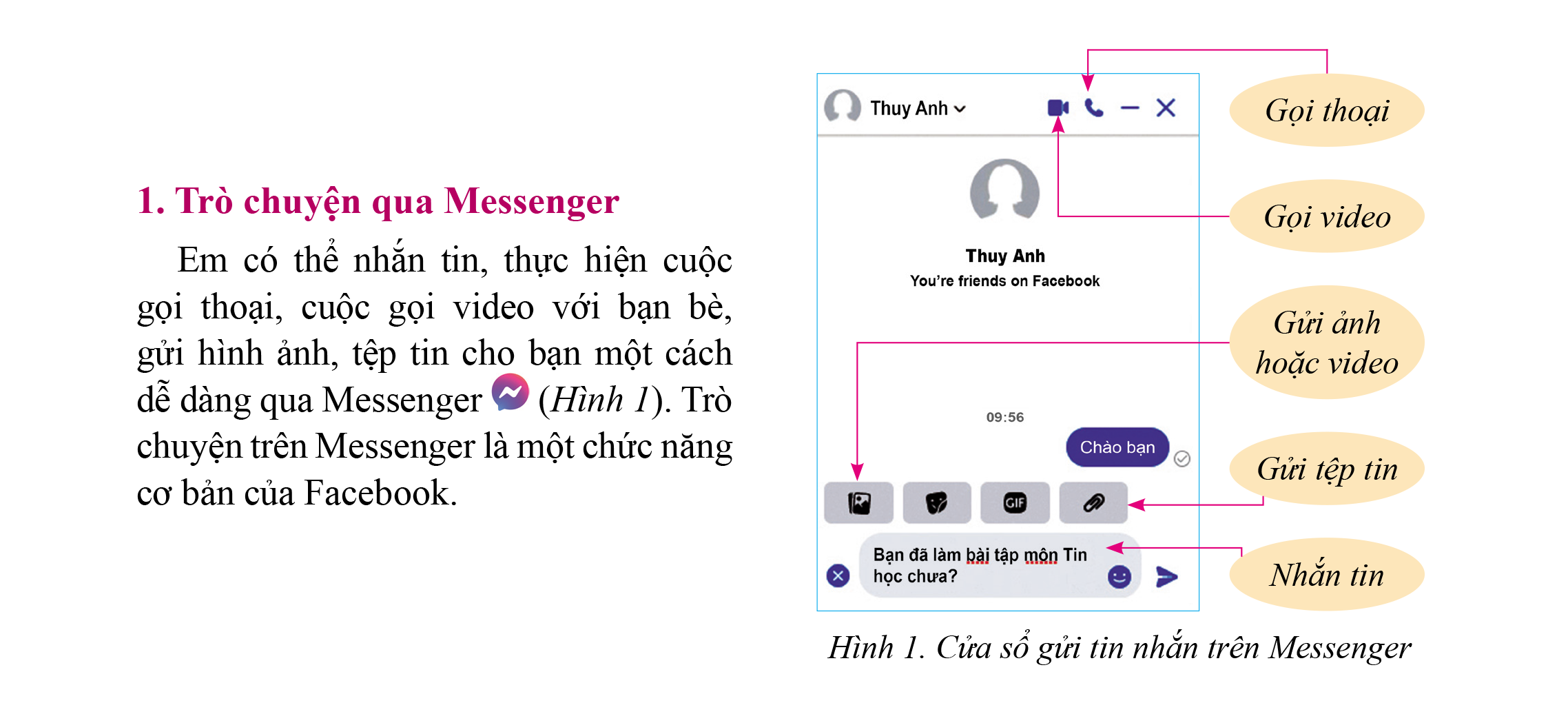 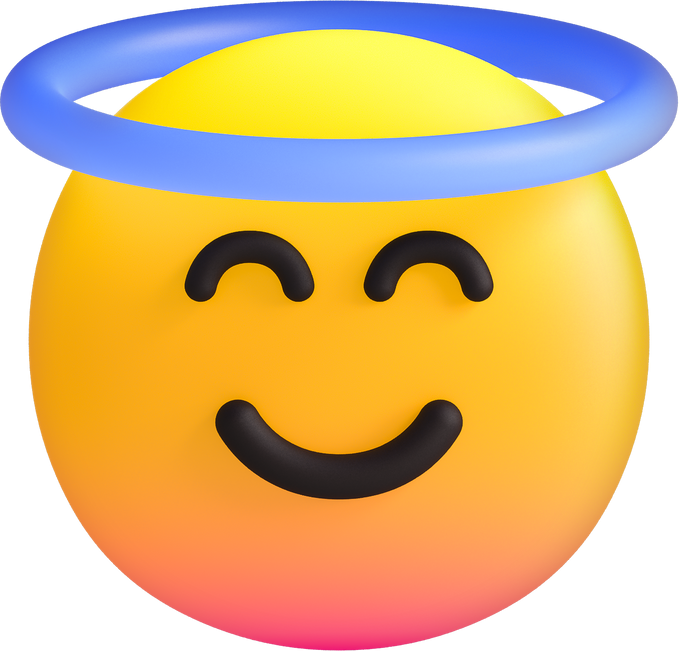 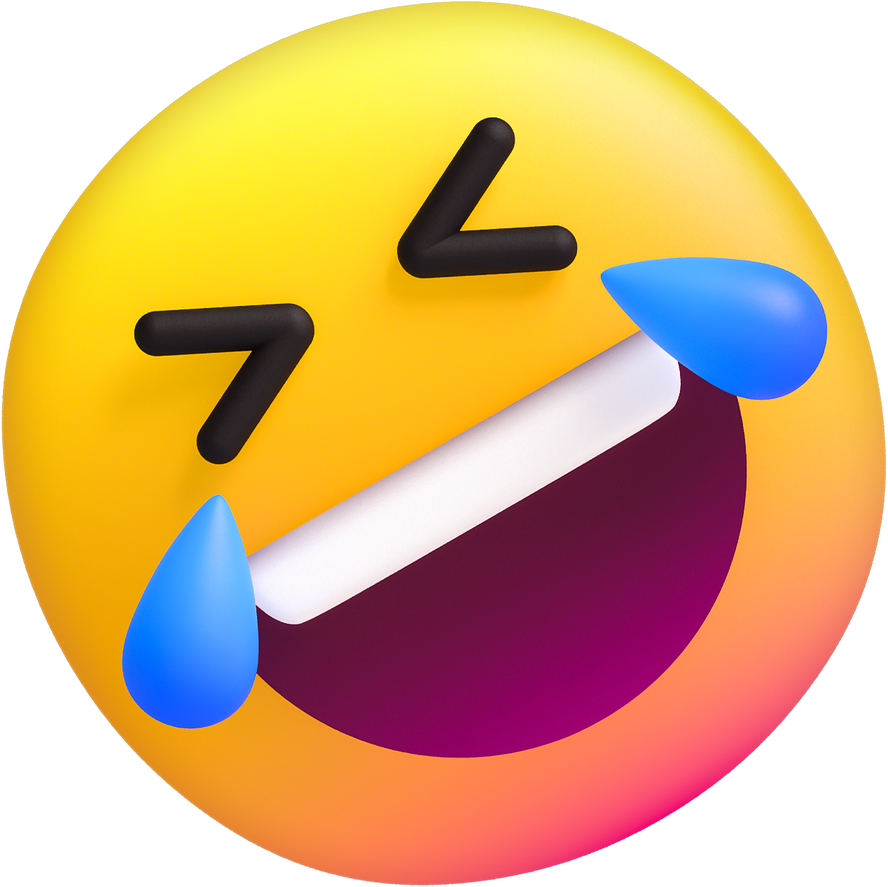 Các bước tạo nhóm chat trên Messenger:
Bước 1: Mở cửa sổ Messenger.
Chọn biểu tượng cái bút (New messenger).
Xuất hiện cửa sổ cuộc trò chuyện mới.
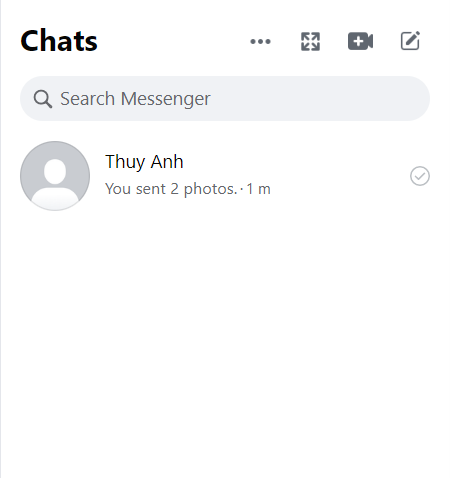 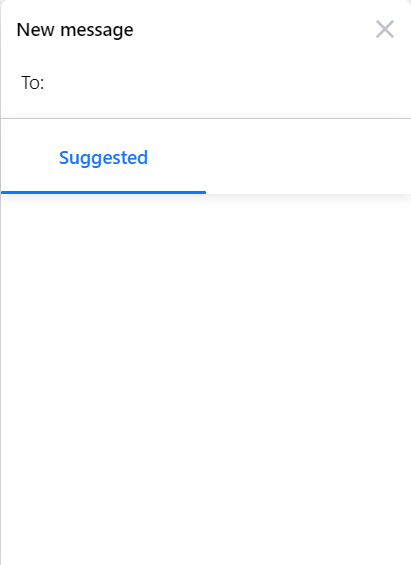 Bước 2: Nhập tên thành viên muốn tạo nhóm trò chuyện vào mục To:
Bước 3: Nhập nội dung tin nhắn và gửi cho nhóm để bắt đầu cuộc trò chuyện.
Lưu ý:
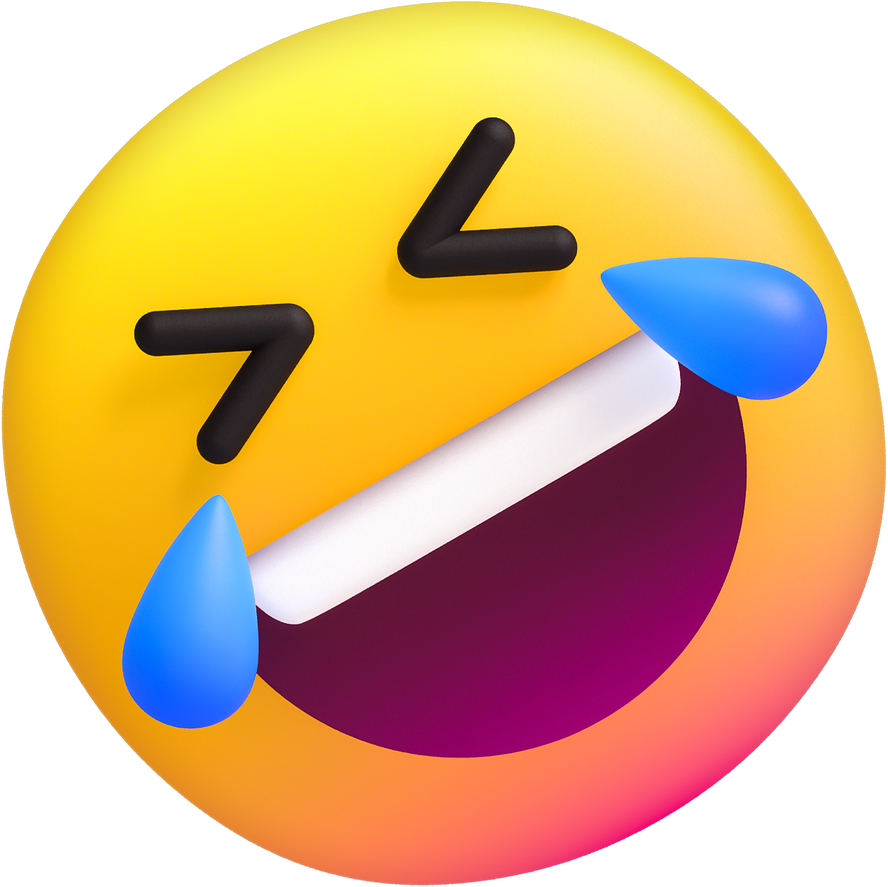 Đối với cuộc trò chuyện nhóm trên Messenger:
Khi không muốn tồn tại nhóm thì có thể xóa nhóm, mỗi thành viên cũng có thể rời nhóm nếu muốn.
Có thể đặt tên cho nhóm.
Khi trò chuyện trên Messenger thì chỉ những thành viên tham gia nhóm mới nhận được nội dung của cuộc trò chuyện.
2. Thực hành trao đổi và chia sẻ thông tin trong nhóm ở Facebook
THẢO LUẬN NHÓM
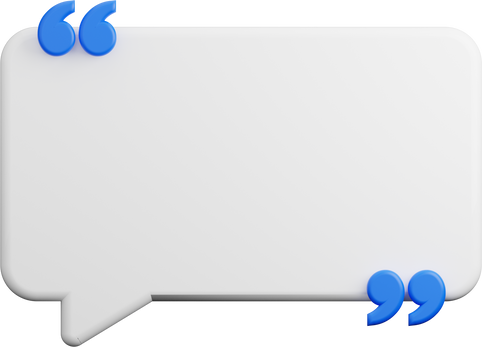 Chủ đề
“Những ảnh hưởng của biến đổi khí hậu đến cuộc sống và môi trường. Em đã làm gì để chống lại biến đổi khí hậu?”
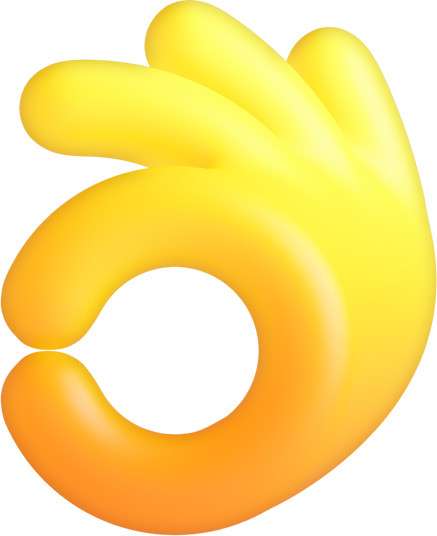 THẢO LUẬN NHÓM
Các em hãy đọc thông tin mục 2 – SGK tr.27, 28, quan sát Hình 2, Hình 3 và trả lời câu hỏi
Em hãy nêu các bước tạo nhóm trên Facebook.
Việc tạo nhóm trên Messenger và tạo nhóm trên Facebook khác nhau như thế nào?
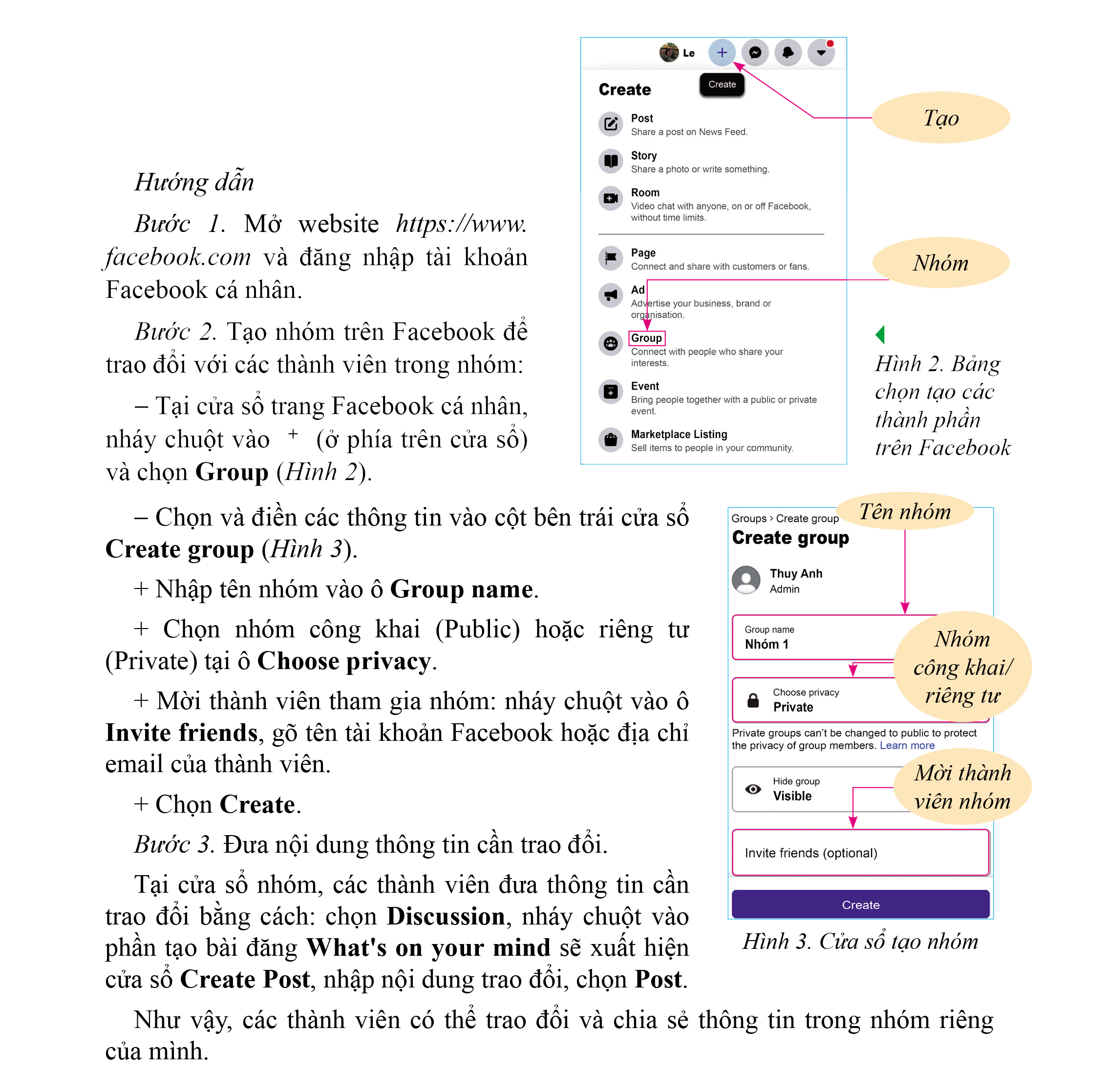 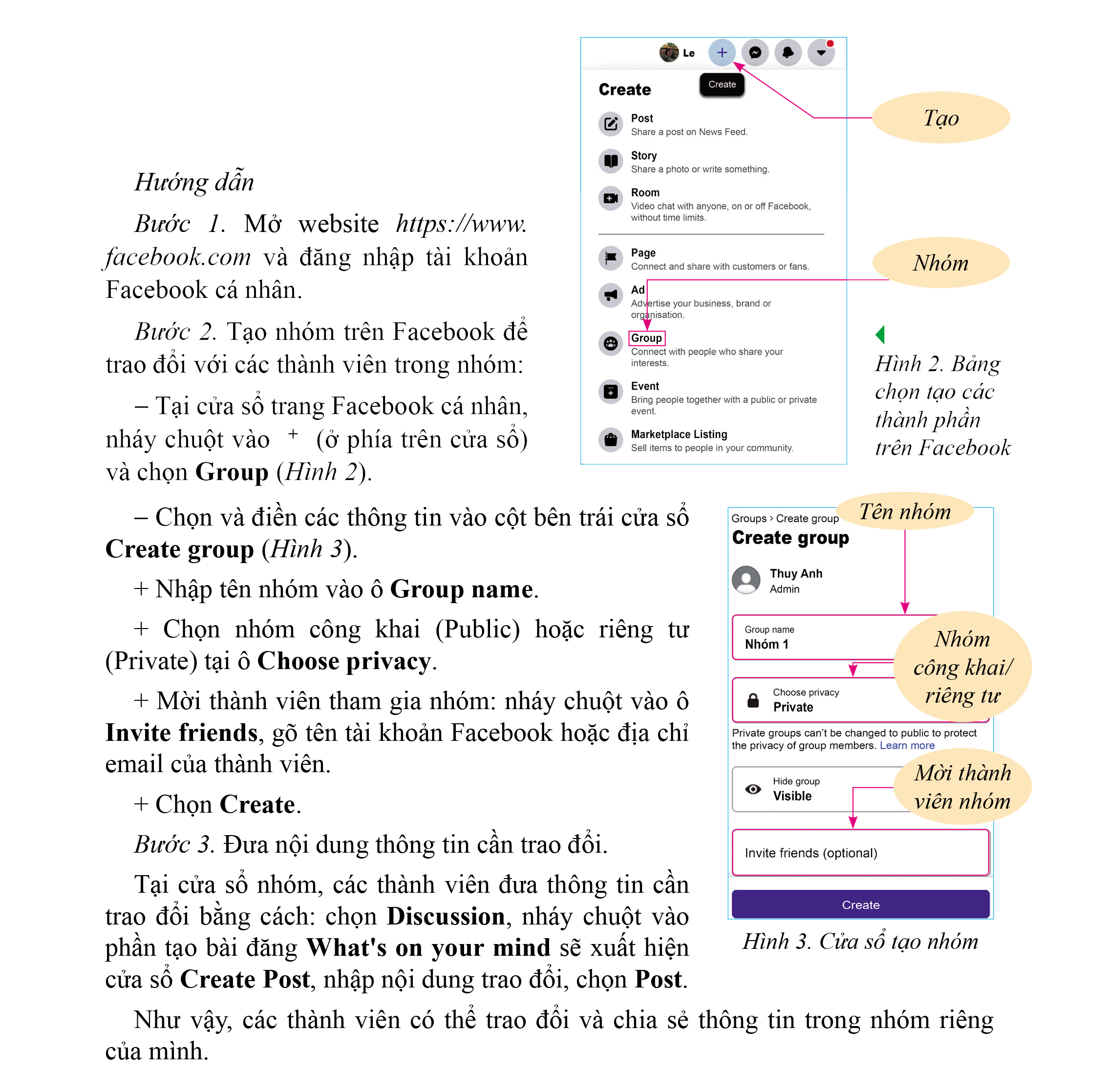 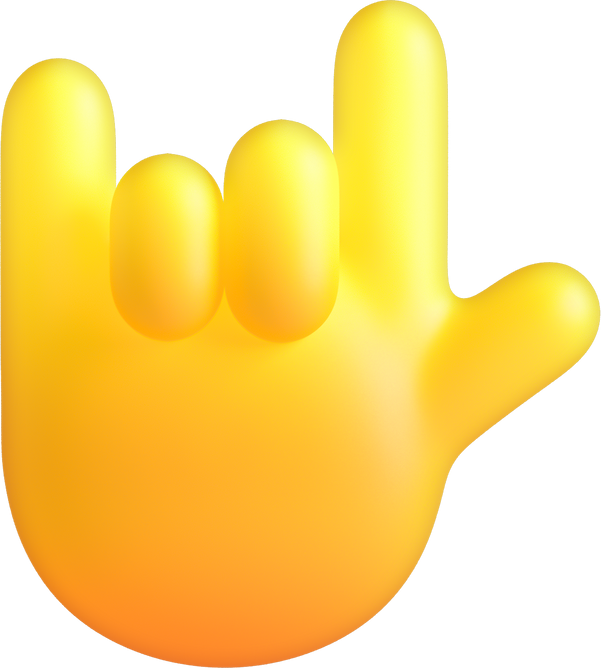 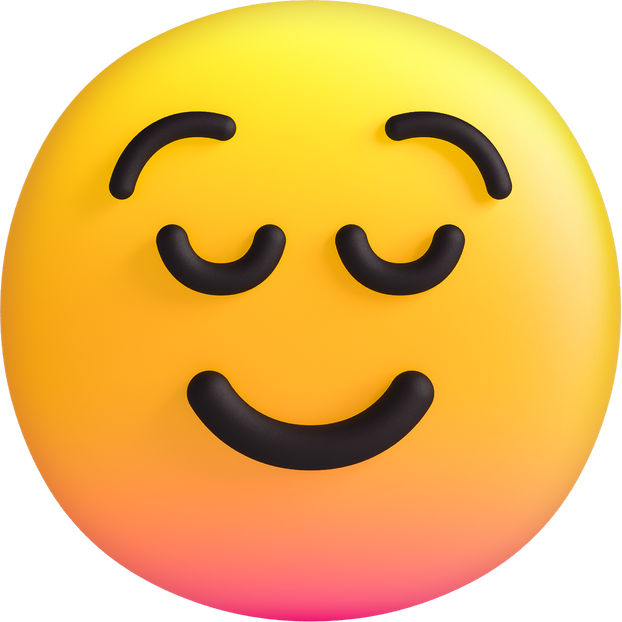 Các bước tạo nhóm trên Facebook
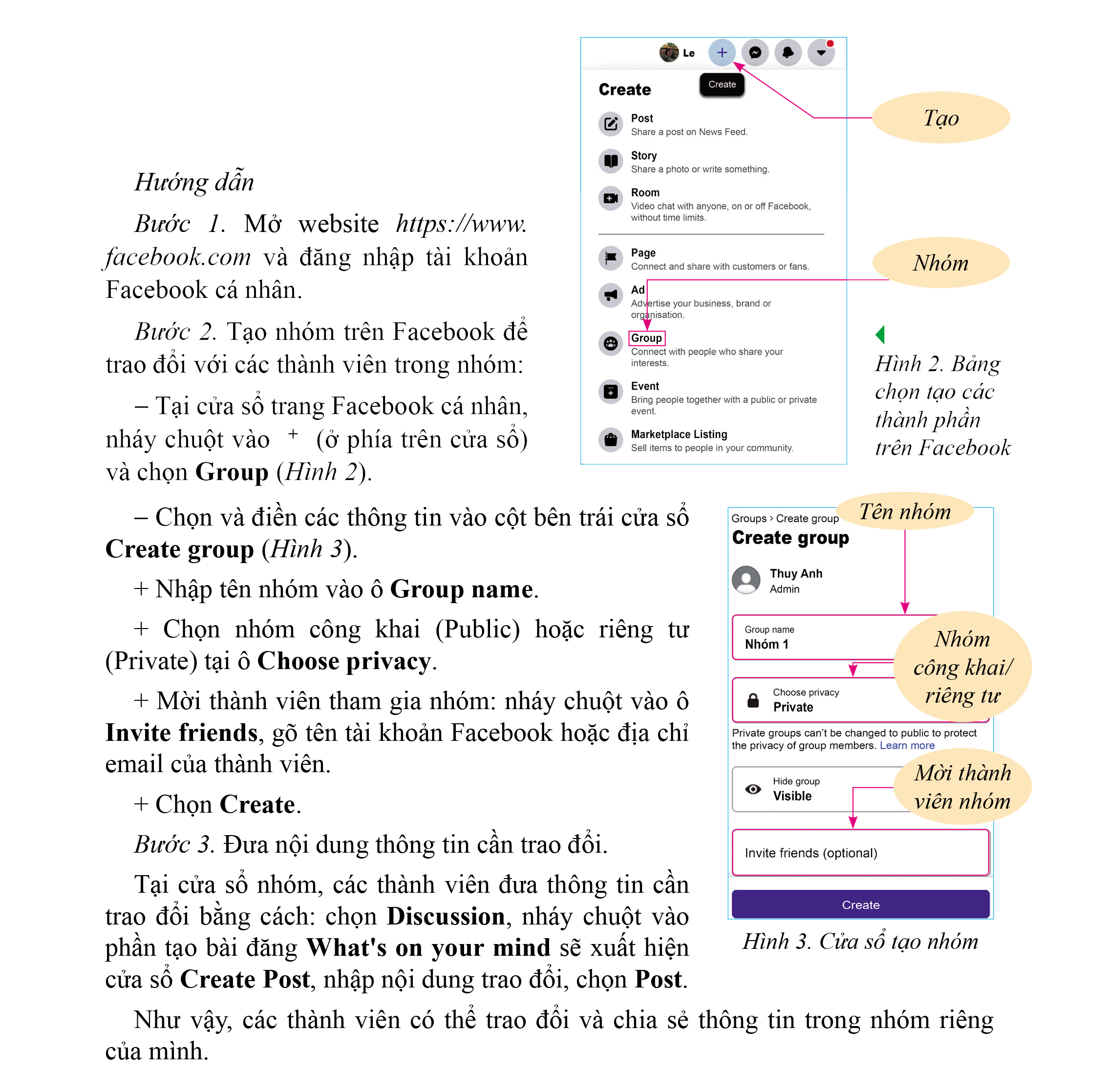 Bước 1: Mở website www.facebook.com/ và đăng nhập tài khoản Facebook cá nhân.
Bước 2: Tạo nhóm trên Facebook để trao đổi với các thành viên trong nhóm:
Tại cửa sổ trang Facebook cá nhân, nháy chuột vào dấu + (ở phía trên cửa sổ và chọn Group.
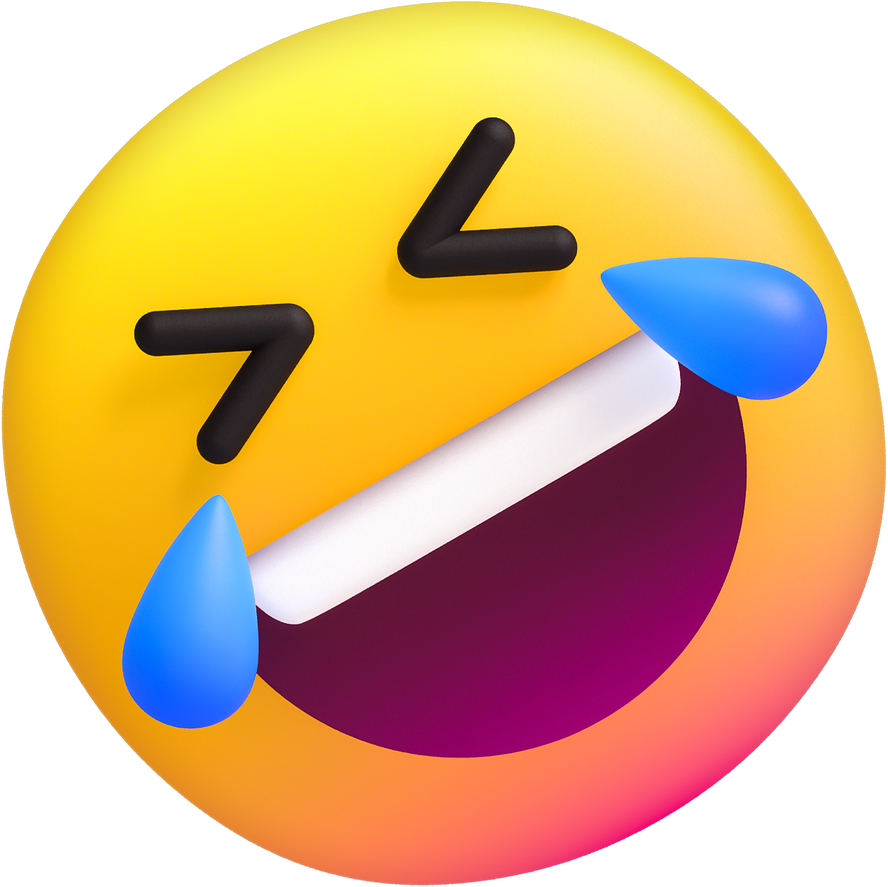 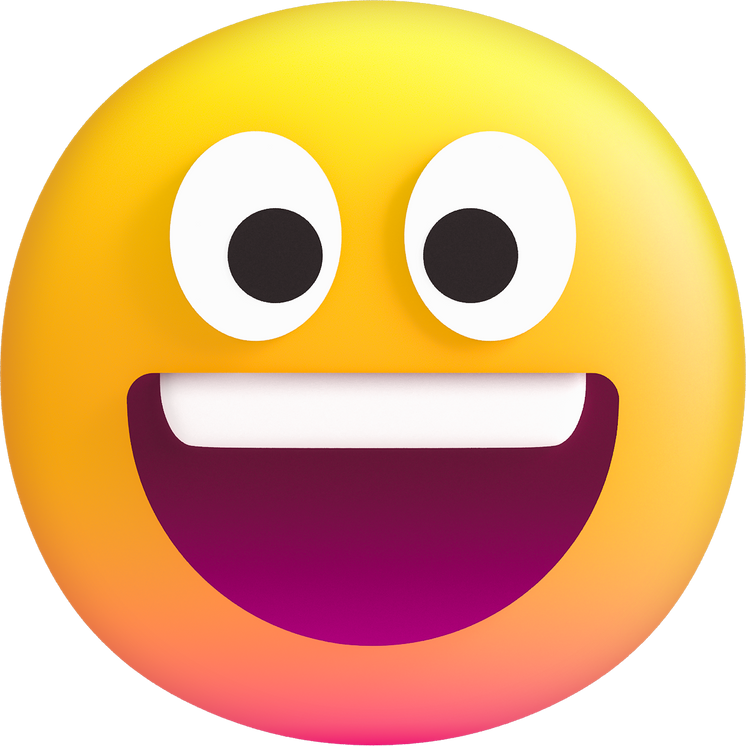 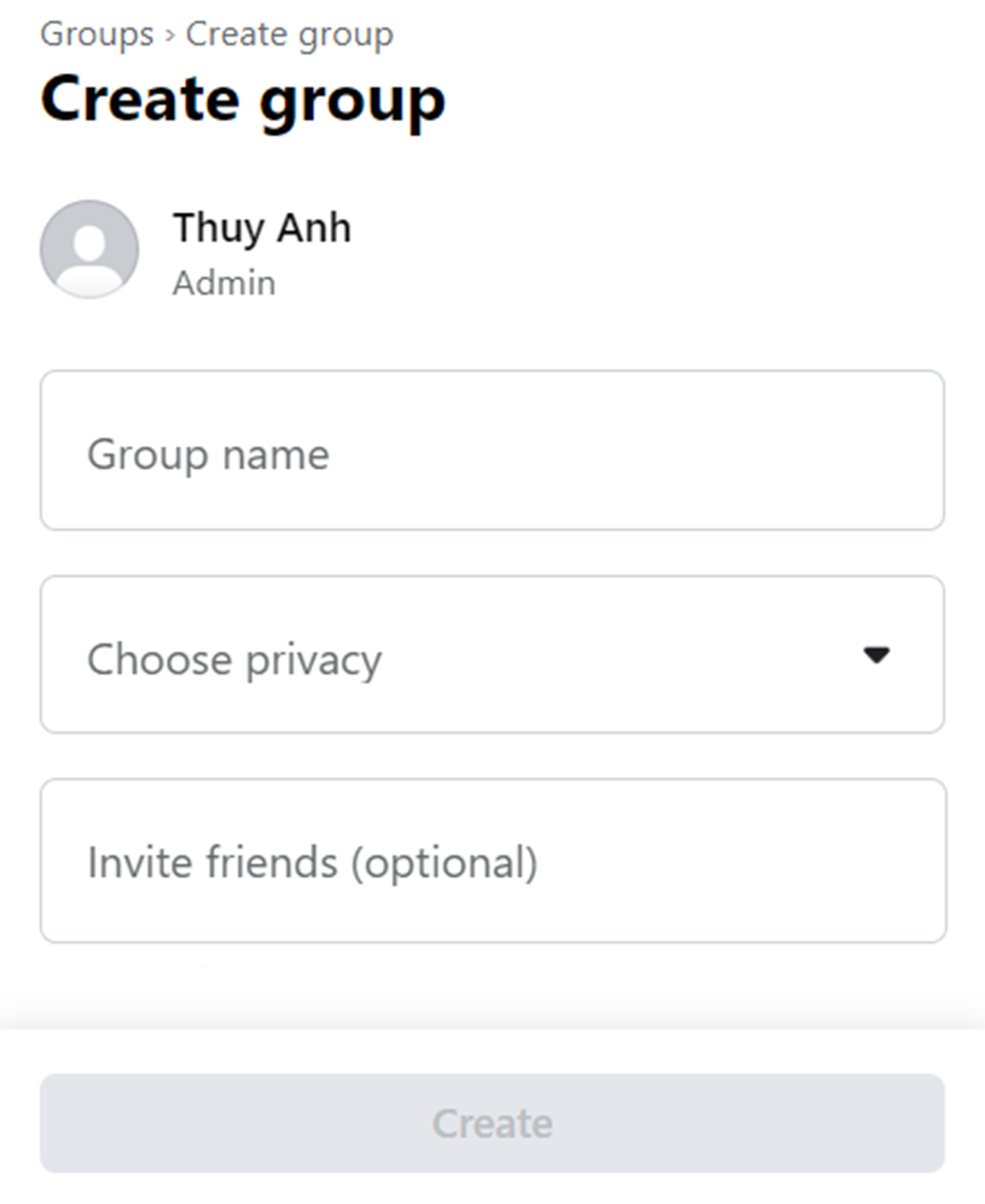 Chọn nhóm công khai (Public) hoặc riêng tư (Private)
Mời thành viên tham gia nhóm
Chọn Create
Nhập tên nhóm
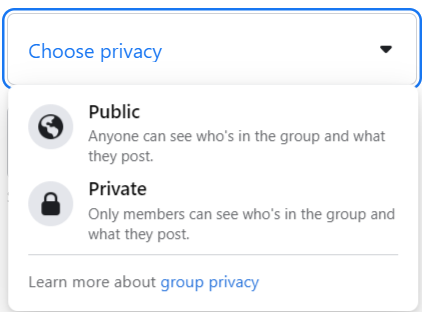 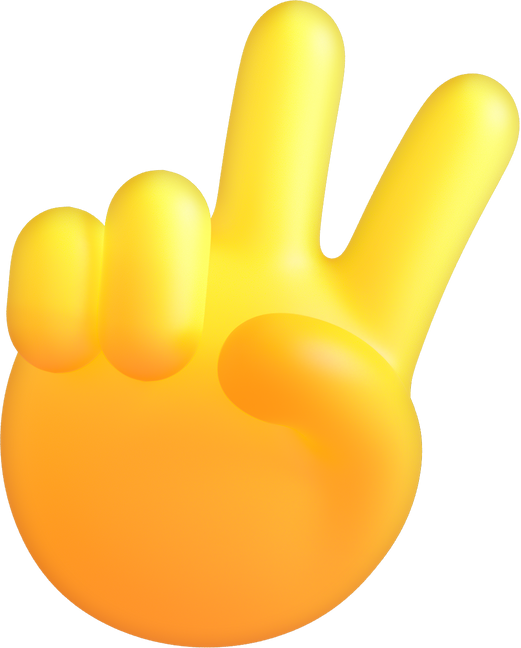 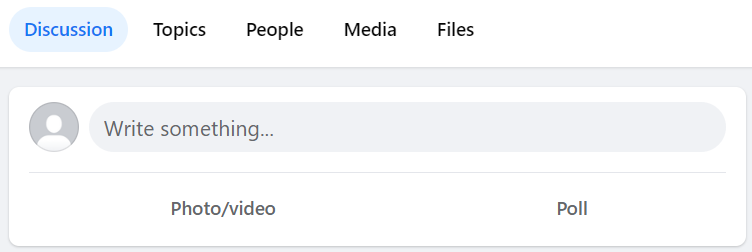 Bước 3: Đưa nội dung thông tin cần trao đổi.
Tại cửa sổ nhóm, các thành viên đưa thông tin cần trao đổi bằng cách: 
Chọn Discussion.
Nháy chuột vào phần tạo bài đăng Write something…
Xuất hiện cửa sổ Create post.
Nhập nội dung trao đổi vào mục Create a public post.
Chọn Post.
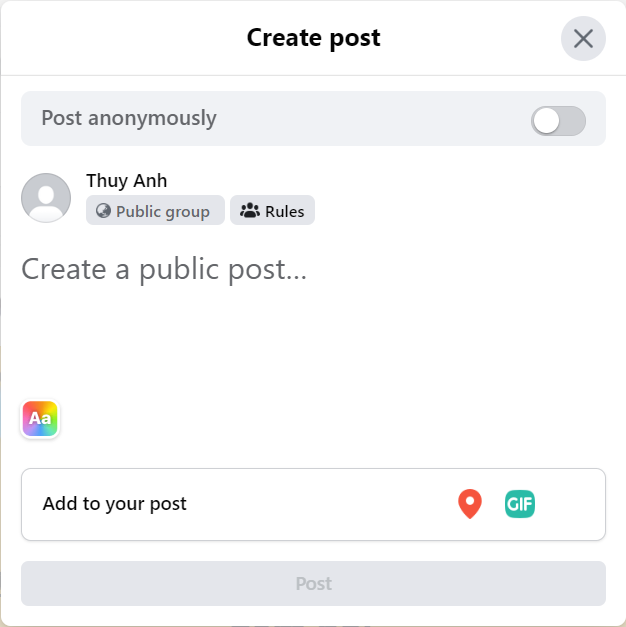 Sự khác nhau giữa tạo nhóm Facebook và tạo nhóm trên Messenger:
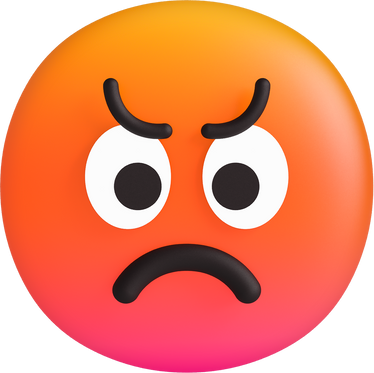 3. Lợi ích của mạng xã hội
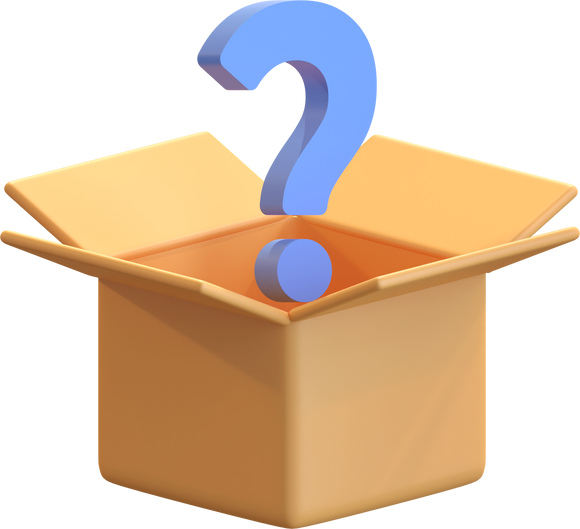 Mạng xã hội giúp em làm gì?
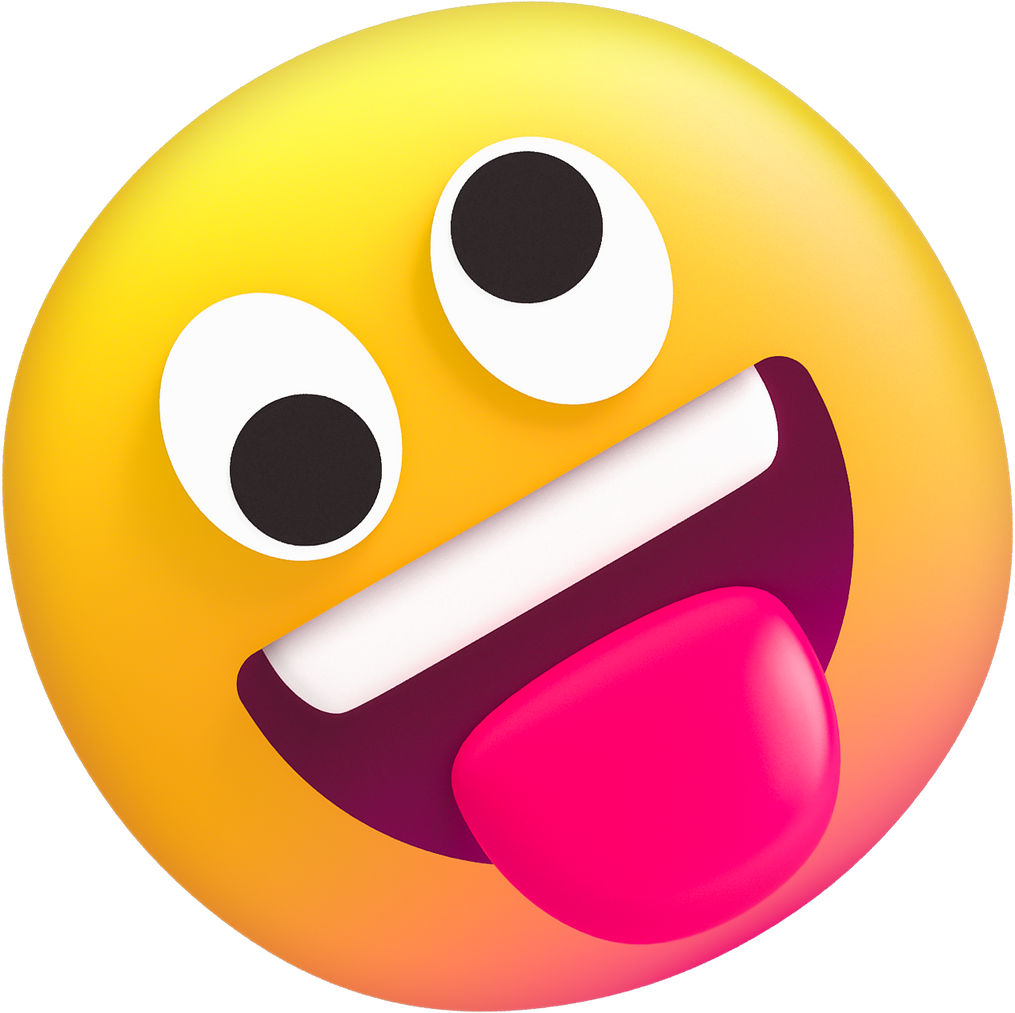 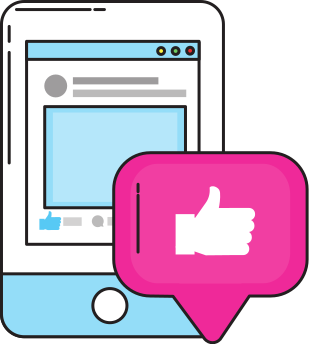 Mạng xã hội giúp ta có cơ hội kết nối với mọi người trên thế giới.
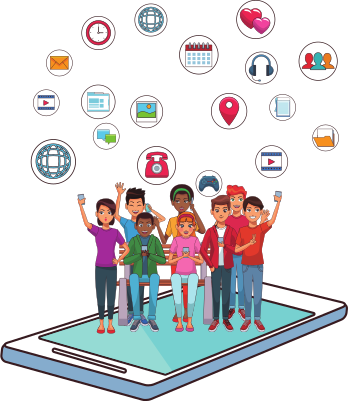 Khi có người bình luận, thích thông tin mình chia sẻ, sẽ tạo niềm vui.
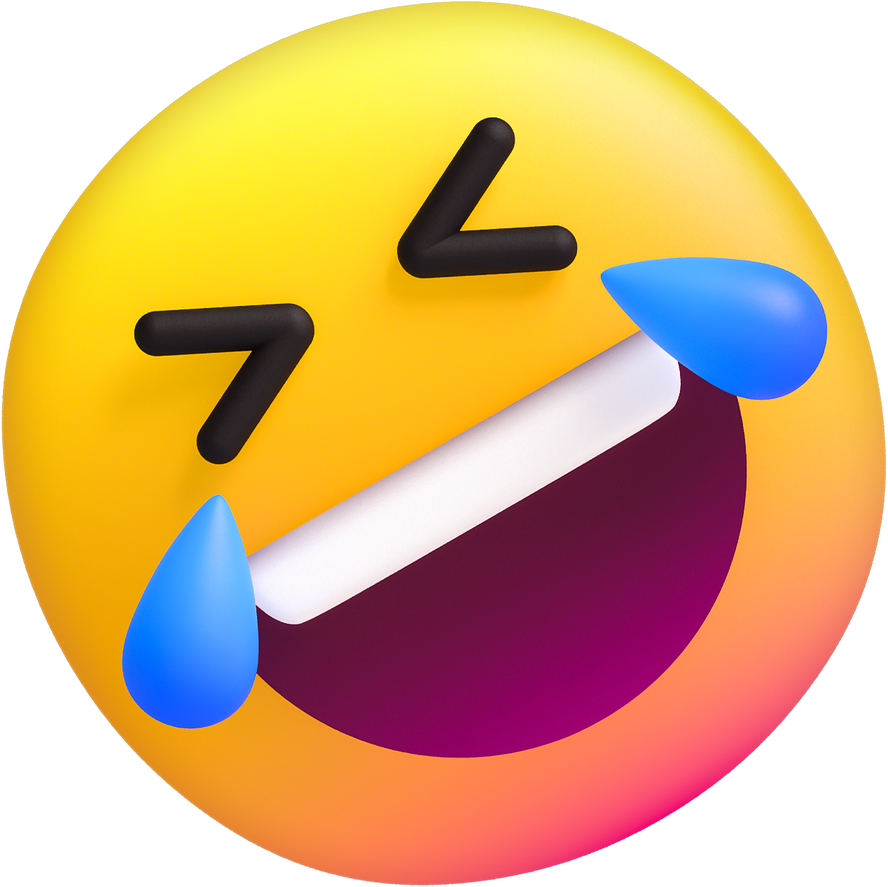 Sử dụng mạng xã hội dễ dàng trao đổi, thảo luận về các chủ đề học tập và cuộc sống.
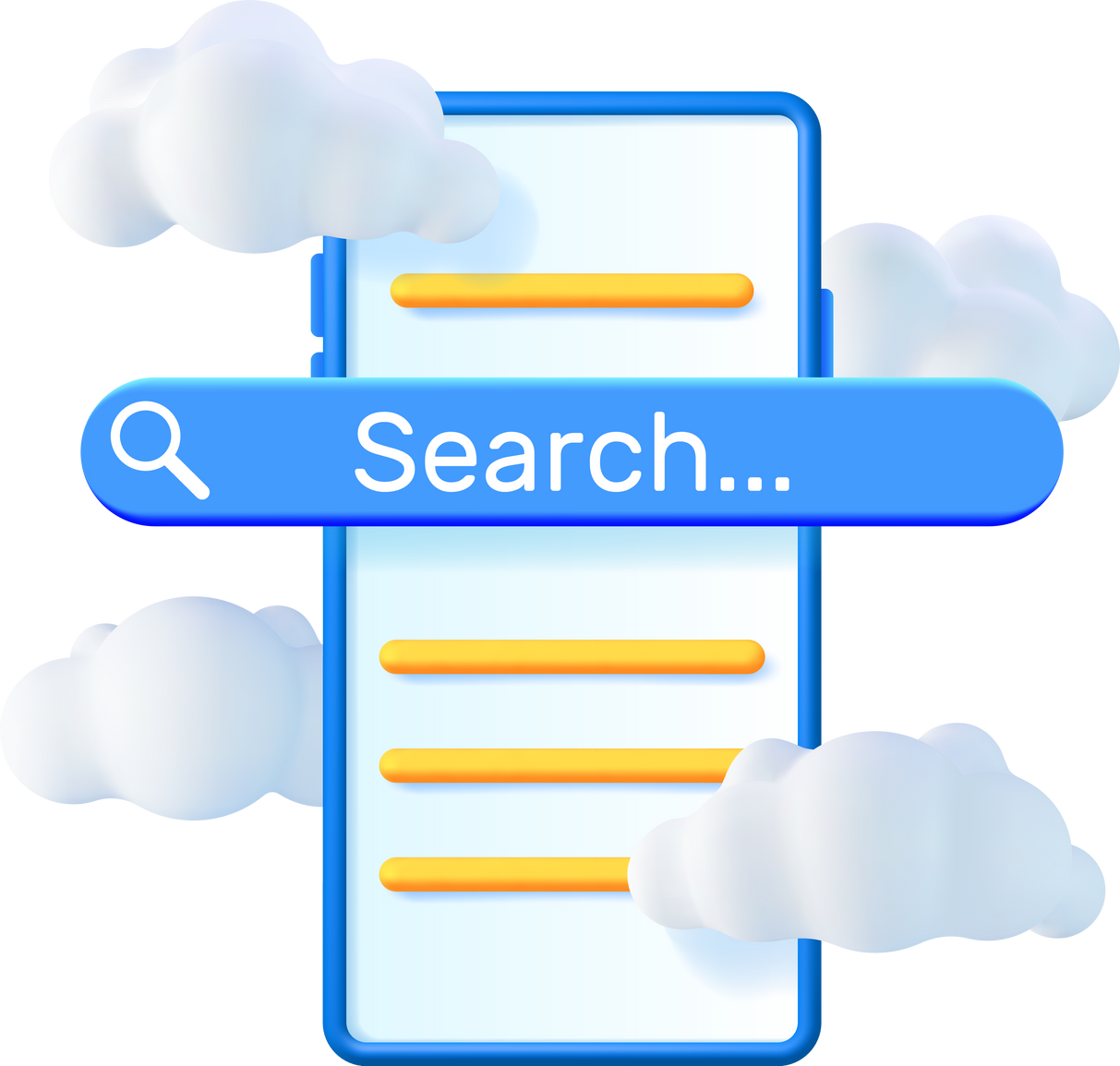 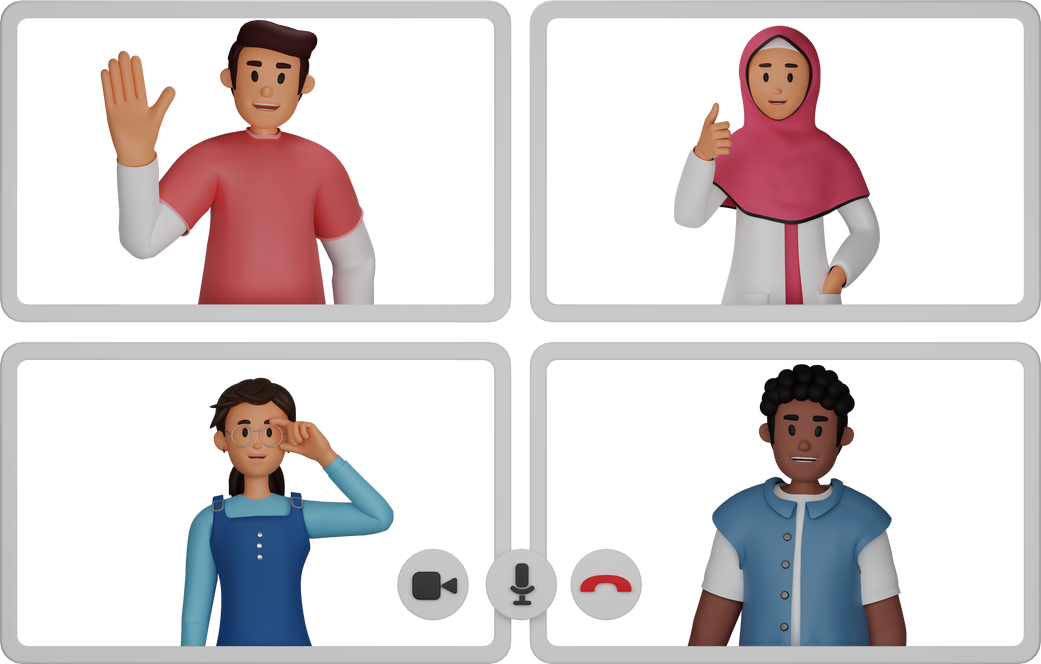 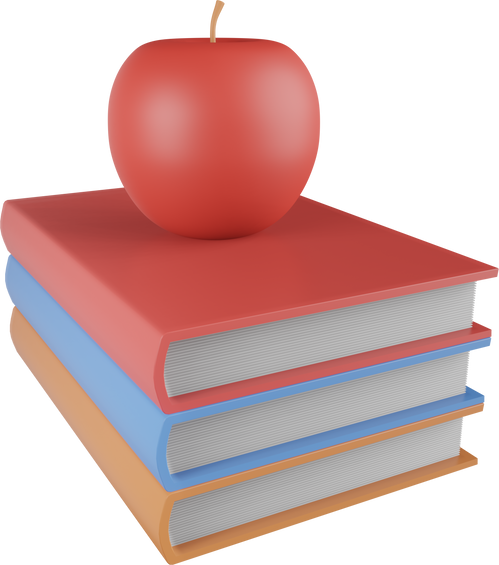 Trên mạng xã hội em có thể biết thêm một số thông tin.
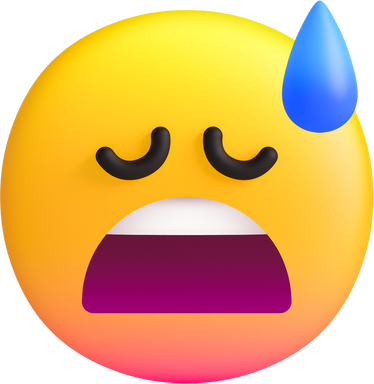 4. Hậu quả của sự thiếu hiểu biết trong sử dụng thông tin trên mạng xã hội
THẢO LUẬN NHÓM
Các em hãy đọc thông tin mục 4 – SGK tr.28,29, và hoàn thành bảng 1:
Em hãy nêu những hậu quả của sự thiếu hiểu biết trong sử dụng thông tin trên mạng xã hội.
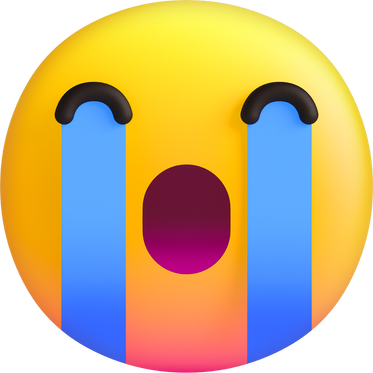 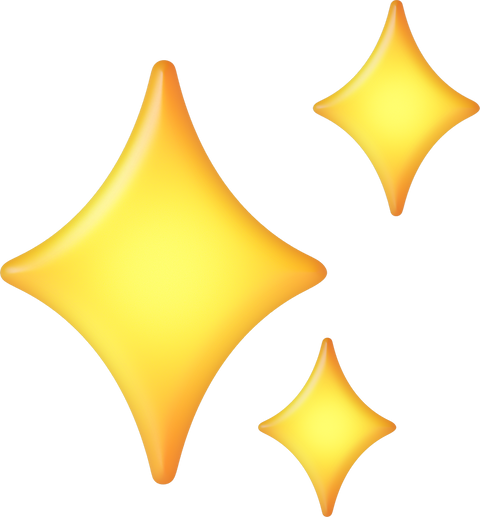 Xử lí tình huống
Tình huống 1: Bạn Hoa thấy video của một bạn nữ sinh trong trường học của mình đang bị đánh hội đồng được chia sẻ trên mạng. Theo em, bạn Hoa nên làm gì?
Tình huống 2: Bạn Lan nhìn thấy tin tức về một người bị nghi ngờ mắc Covid-19 ở khu mình sống đang được chia sẻ tràn lan trên mạng xã hội. Bạn Lan không cần kiểm chứng thông tin đã chia sẻ lại bài đăng và đi thông báo với tất cả mọi người. Theo em, việc làm của bạn Lan là đúng hay sai? Tại sao?
Tình huống 3: Bạn Minh thấy được ảnh của một người bạn mà mình không thích đang dự thi một cuộc thi trên mạng. Bạn Minh đã bình luận những lời lẽ xúc phạm về người bạn đó. Theo em, bạn Minh làm như vậy là đúng hay sai? Nếu em là bạn của cả hai em sẽ làm gì?
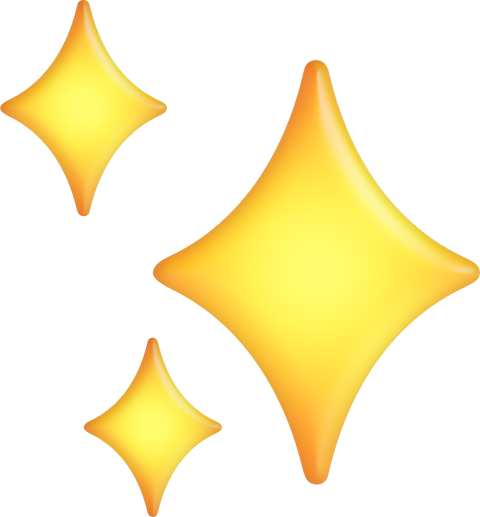 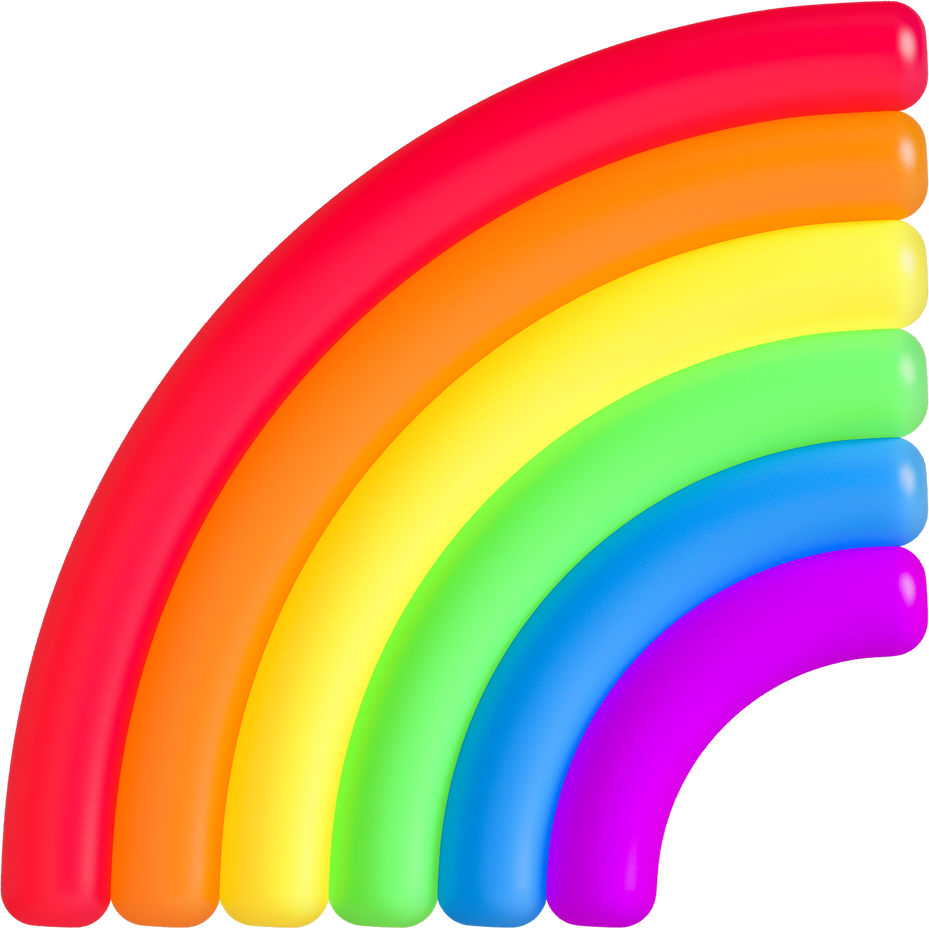 Cách xử lí
Tình huống 1: Bạn Hoa nên báo cáo lại với thầy cô hoặc người lớn trong trường để kịp thời giải quyết và ngăn chặn video lan tràn trên mạng xã hội.
Tình huống 2: Việc làm của bạn Lan là sai vì bạn Lan chưa kiểm chứng thông tin có đúng hay không mà đã chia sẻ sẽ tiếp tay cho những hành vi lừa đảo hoặc chia sẻ thông tin giả mạo gây hoang mang dư luận và có thể bị phạt tiền.
Tình huống 3: Bạn Minh làm như vậy là sai. Nếu em là bạn của cả hai, em sẽ khuyên bạn Minh nên xóa bình luận ác ý đó đi vì bình luận đó có thể xúc phạm tới người bạn kia. Nếu người bạn kia đọc được sẽ rất buồn và thậm chí có thể dẫn đến trầm cảm.
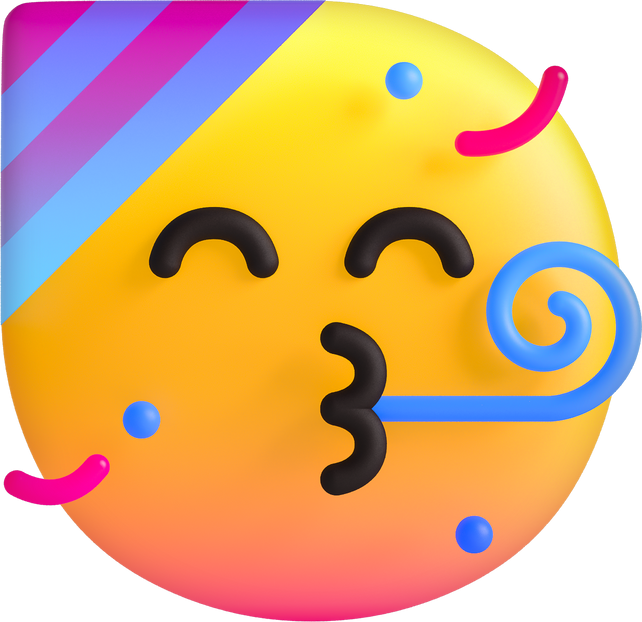 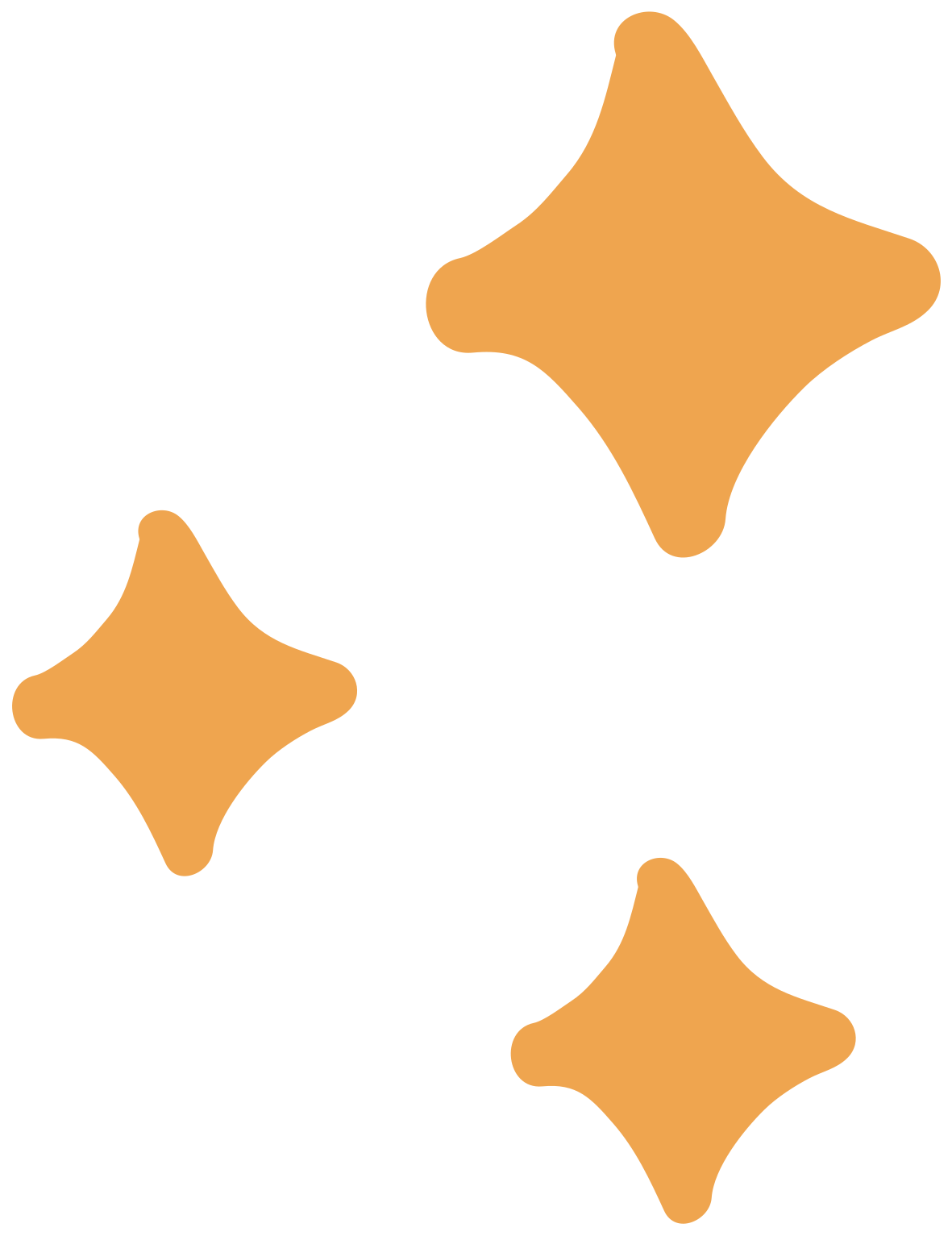 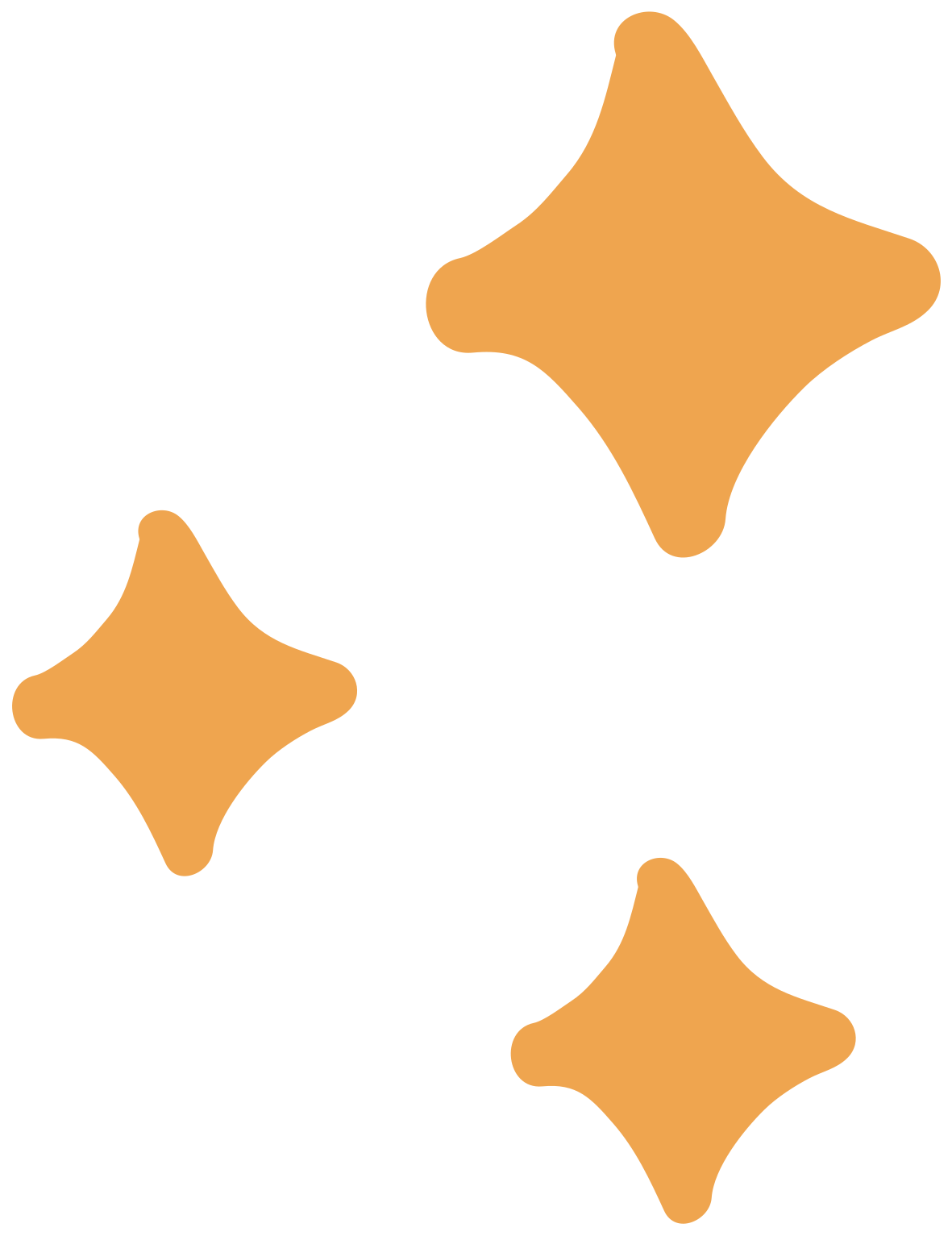 LUYỆN TẬP
A. Trắc nghiệm
Câu 1. Messenger có thể giúp người dùng làm gì?
A. Thực hiện cuộc gọi thoại.
B. Gửi hình ảnh, tệp tin cho bạn bè.
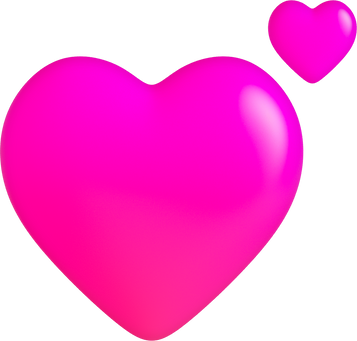 C. Gửi hình ảnh động.
D. Cả A, B, C đều đúng.
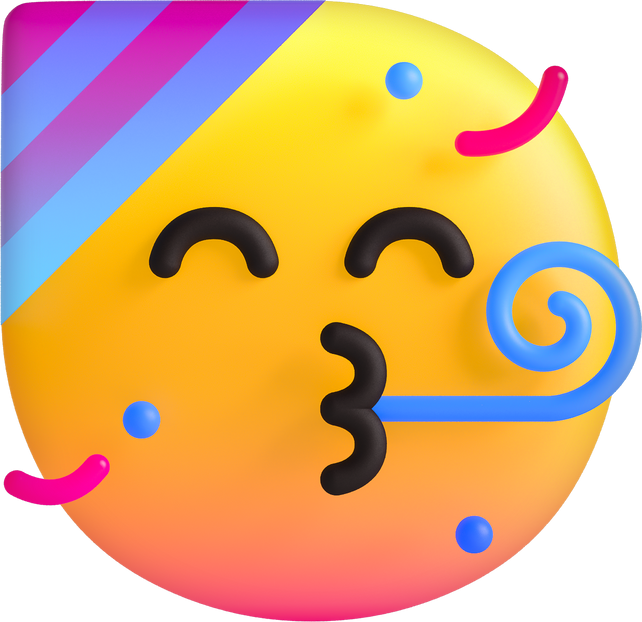 Câu 2. Đâu không phải là tác hại của việc sử dụng mạng xã hội quá nhiều?
A. Sống ảo.
B. Sức khỏe sa sút.
C. Kết nối với bạn bè.
D. Không quan tâm đến mọi người xung quanh.
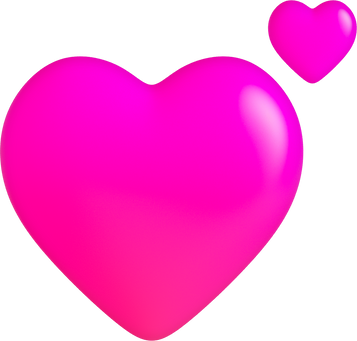 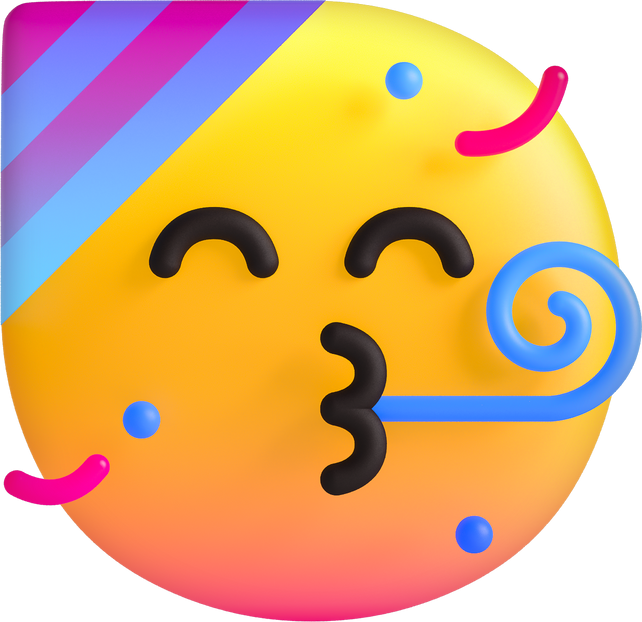 Câu 3. Đâu là hành vi sai trái khi sử dụng mạng xã hội?
A. Đăng tải thông tin 
sai sự thật.
B. Nhắn tin quấy rối, đe dọa người khác.
D. Cả A, B, C đều đúng.
C. Quảng cáo, chia sẻ thông tin, hình ảnh hàng hóa bị cấm.
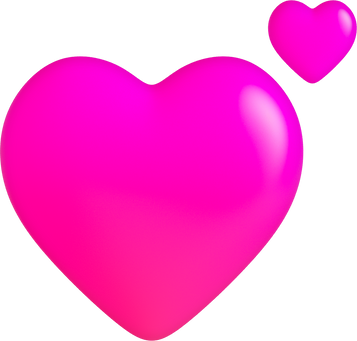 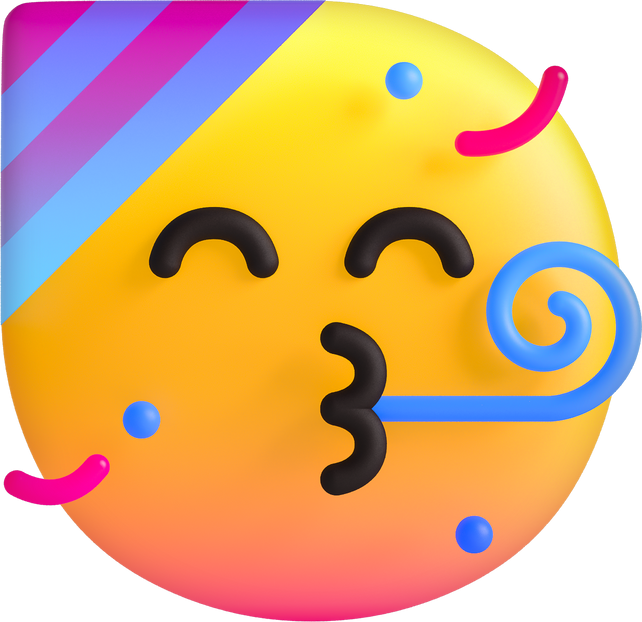 Câu 4. Trong các hành vi sau đây, hành vi nào không mang tính tiêu cực khi sử dụng mạng xã hội?
A. Tẩy chay những thông tin đe dọa, bắt nạt,… gây hậu quả cho người khác.
B. Đăng ảnh xúc phạm đến một người bạn của em.
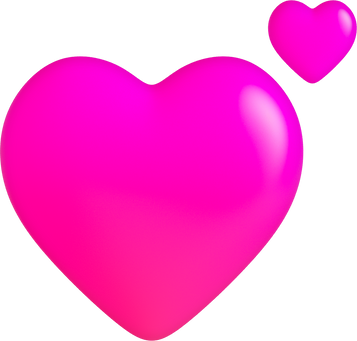 C. Đăng những thông tin có tính chất chống phá nhà nước.
D. Chia sẻ những thông tin sai sự thật trong giai đoạn 
dịch bệnh.
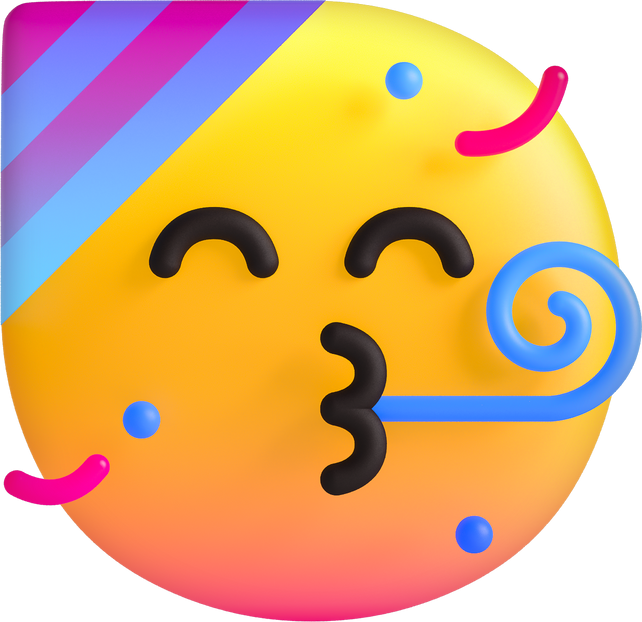 Câu 5. Lợi ích chính của việc sử dụng mạng xã hội là gì?
A. Nghe nhạc.
B. Kết nối mọi người trên thế giới với nhau.
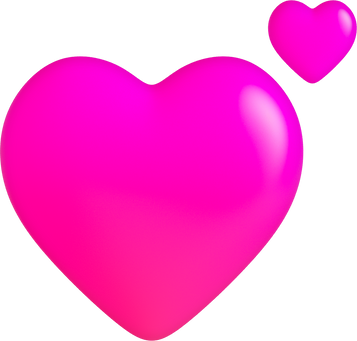 C. Xem phim
D. Cả A, B, C đều đúng.
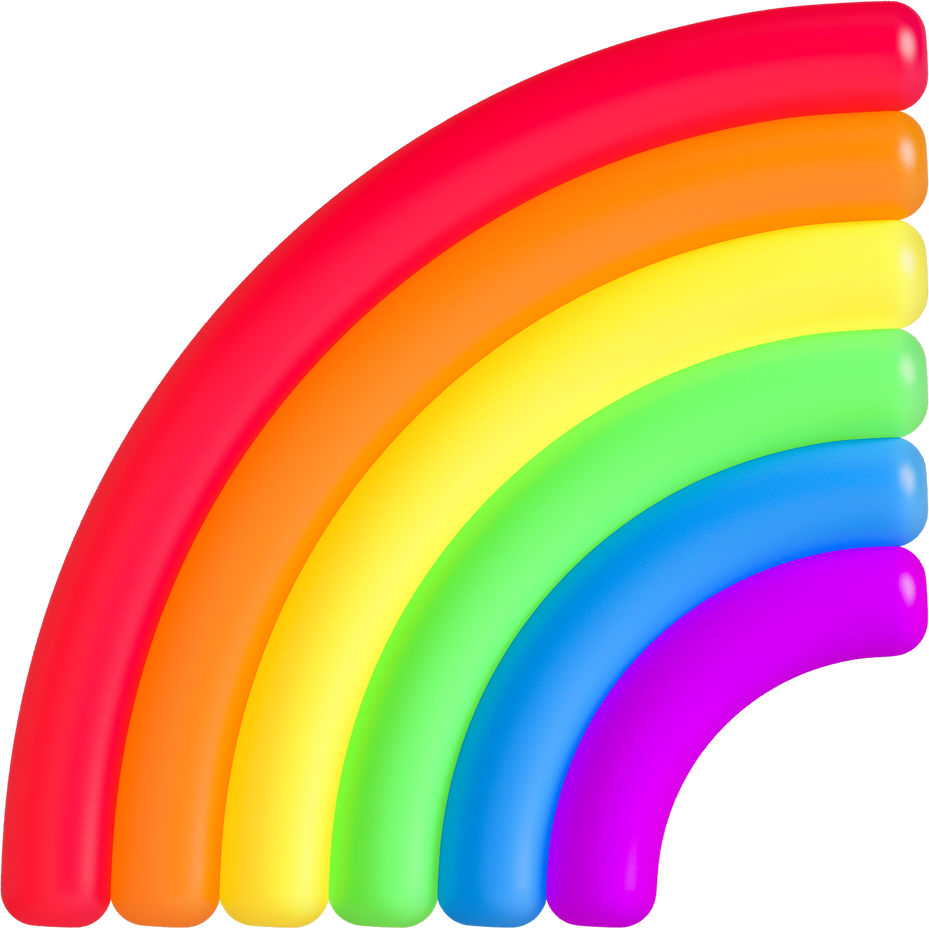 B. Tự luận
Em hãy nêu bốn ví dụ về những việc cần tránh khi sử dụng mạng xã hội.
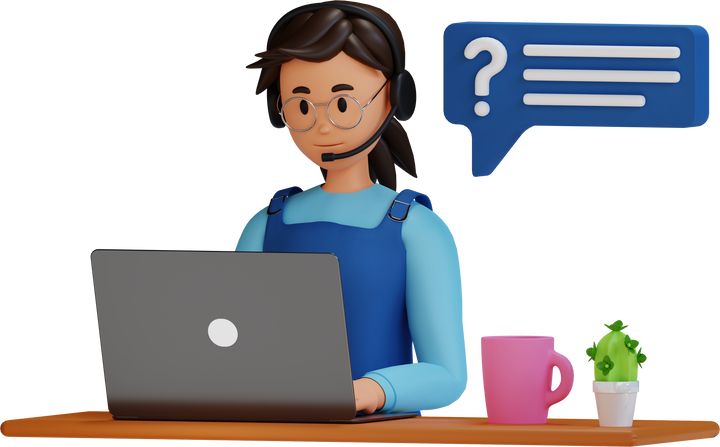 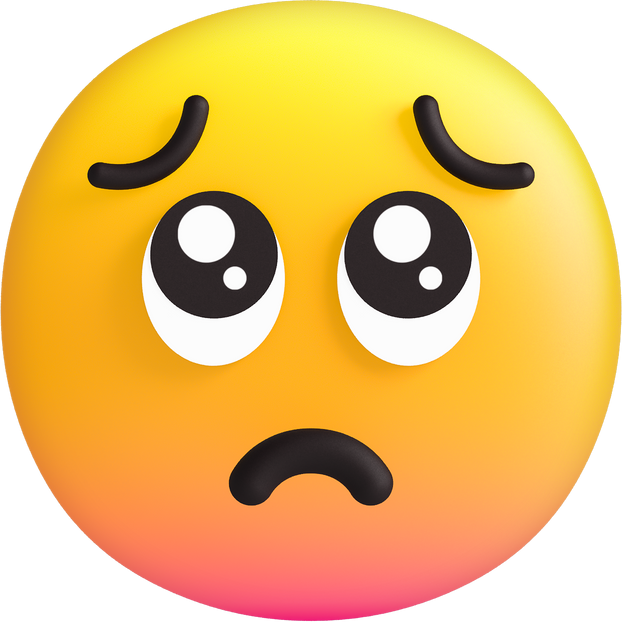 Bốn ví dụ về những việc cần tránh khi sử dụng mạng xã hội là:
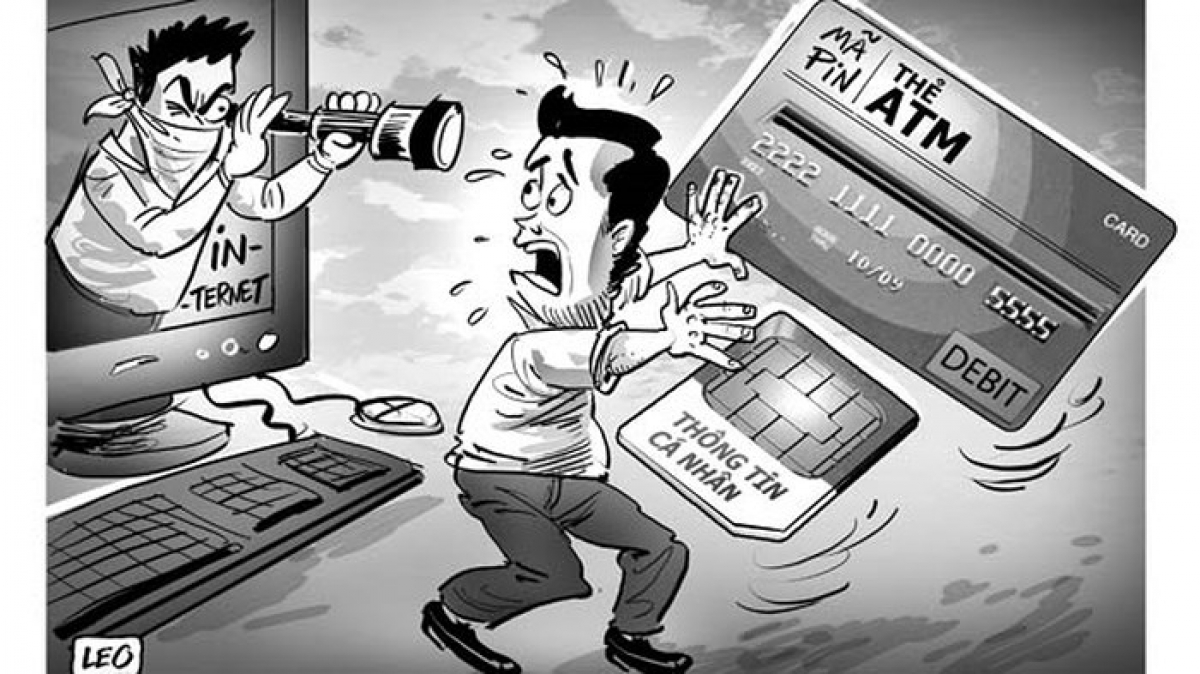 Không công khai các thông tin riêng tư như mật khẩu ngân hàng, mật khẩu thư điện tử hay các thông tin cá nhân khác (địa chỉ nhà, số điện thoại, thư điện tử,...) lên mạng xã hội.
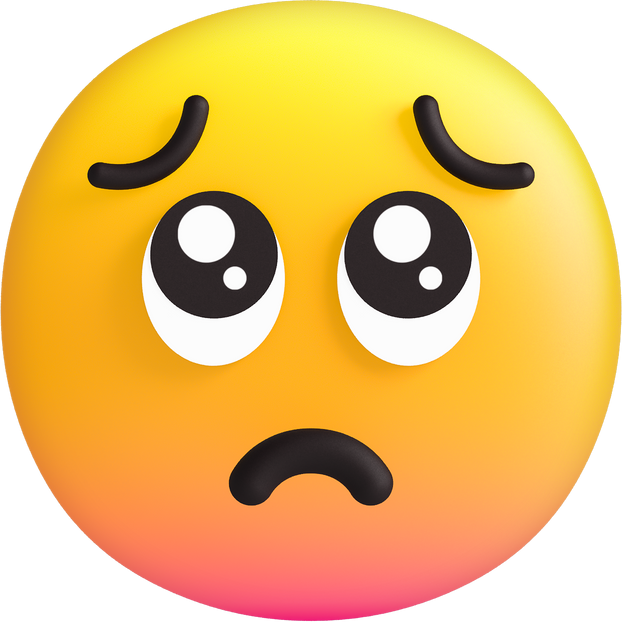 Không đăng các thông tin khi chưa được công nhận có thật hay không (tin giả).
Không đăng các thông tin có nội dung bạo lực, phản cảm, gây tranh cãi hoặc ảnh hưởng xấu đến một cá nhân nào đó lên mạng xã hội.
Không đăng các thông tin có nội dung đe dọa, tốn tiền người khác lên mạng xã hội.
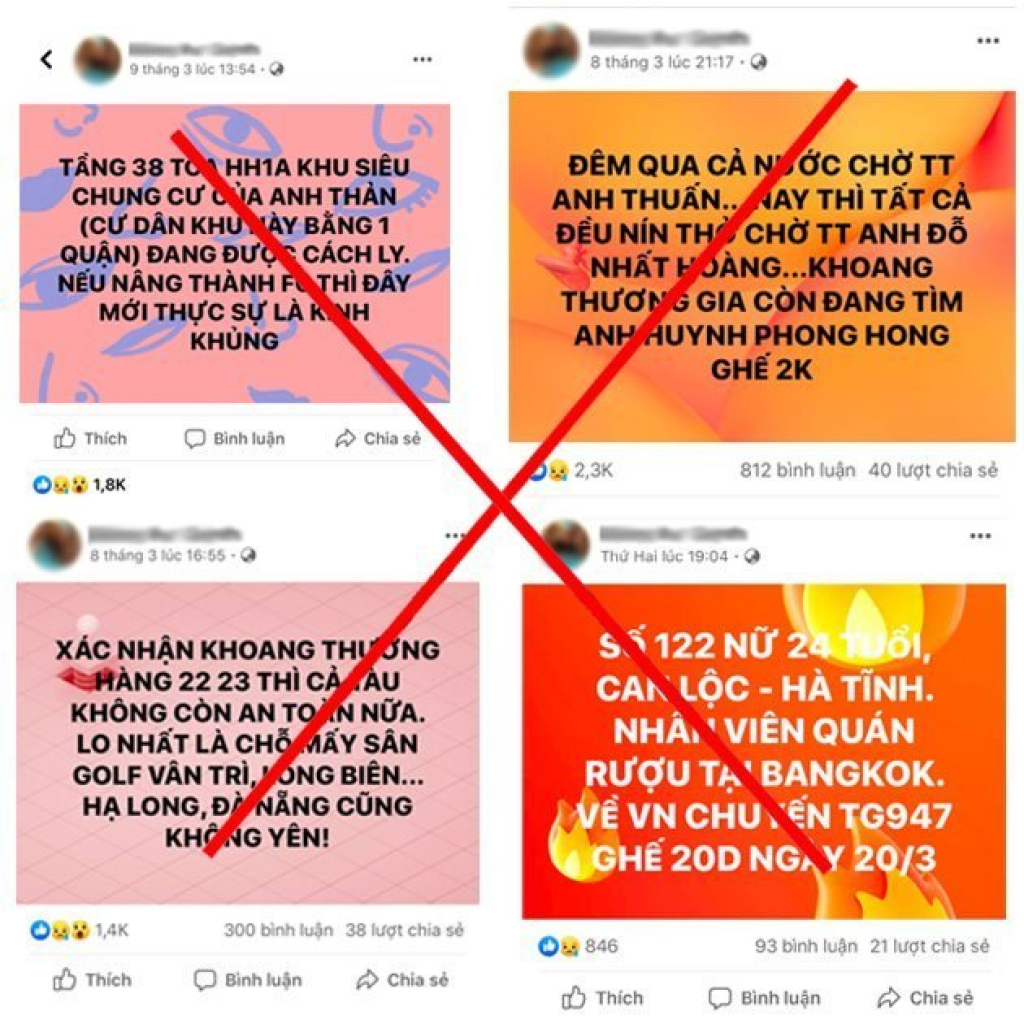 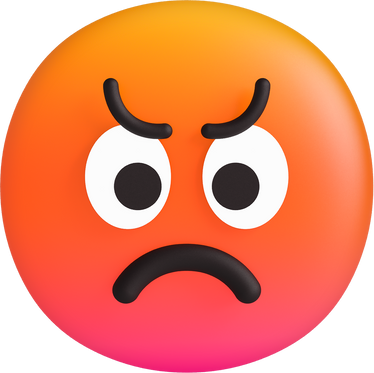 VẬN DỤNG
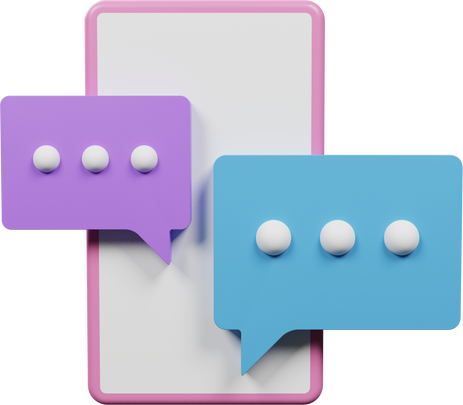 Em hãy tạo một nhóm trên Messenger của Facebook, gửi tin nhắn, gọi video để trao đổi về bài tập được giao làm theo nhóm.
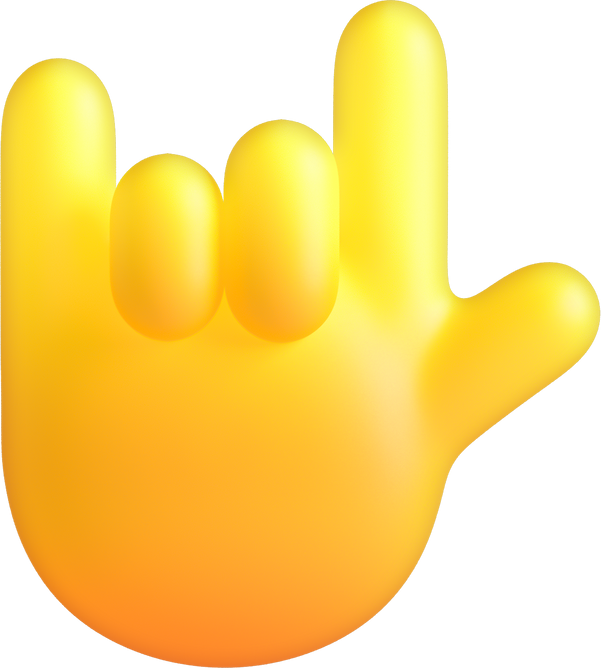 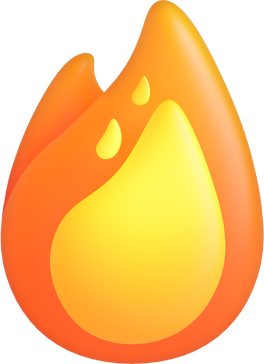 HƯỚNG DẪN VỀ NHÀ
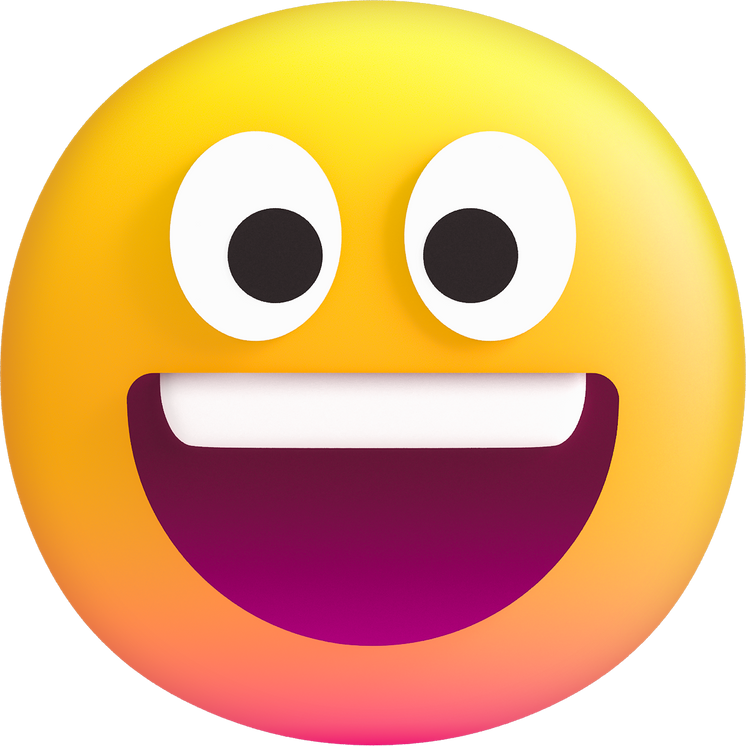 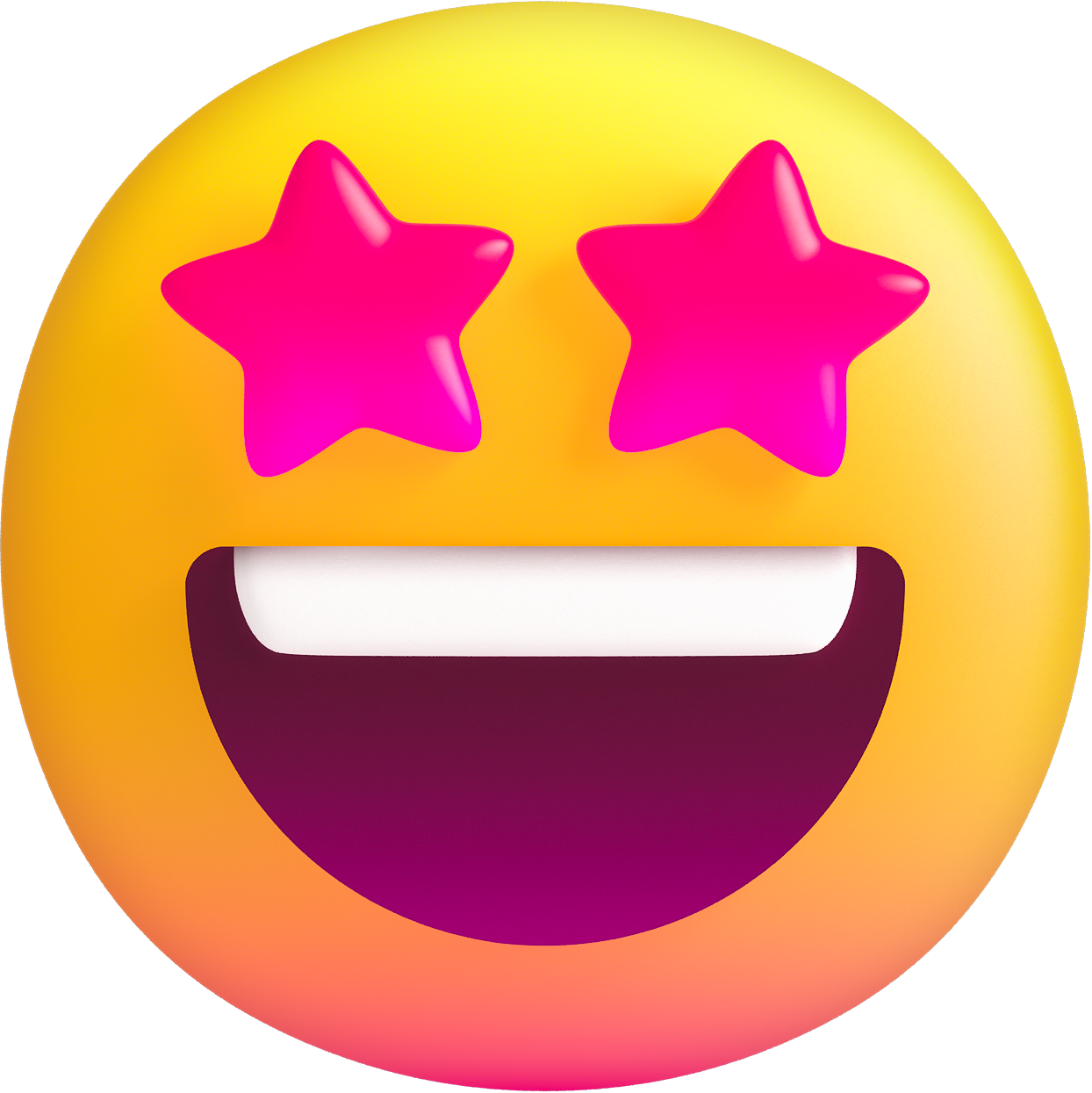 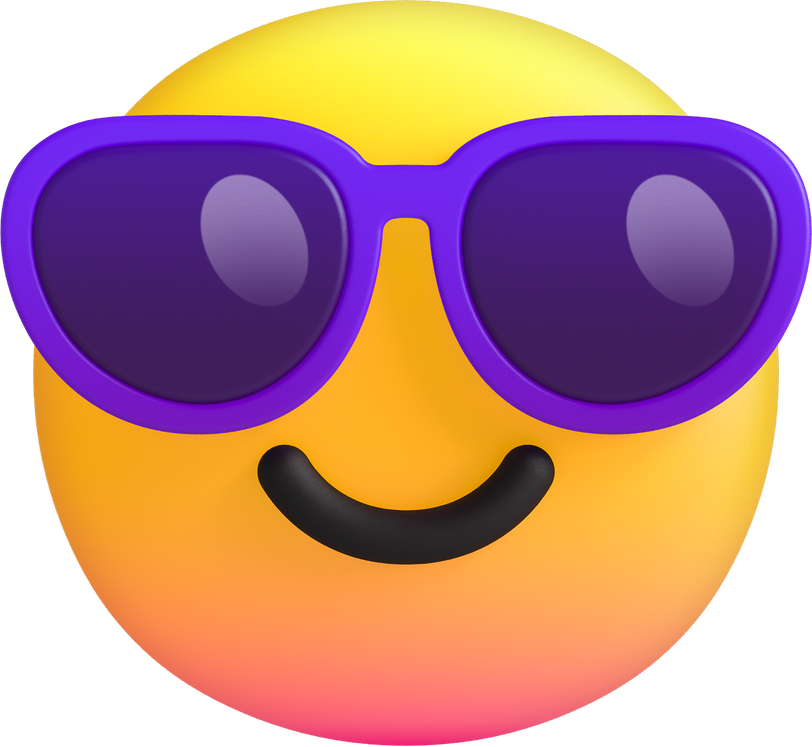 Hoàn thành bài tập Câu hỏi tự kiểm tra – SGK tr.29
Đọc và tìm hiểu trước Bài 1: Ứng xử có văn hóa khi giao tiếp qua mạng
Ôn lại kiến thức 
đã học.
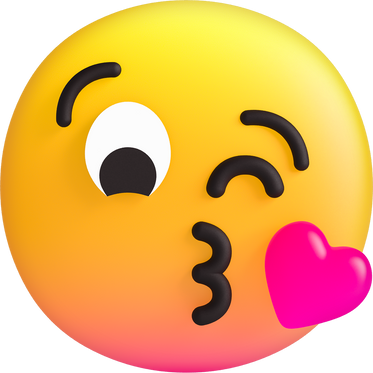 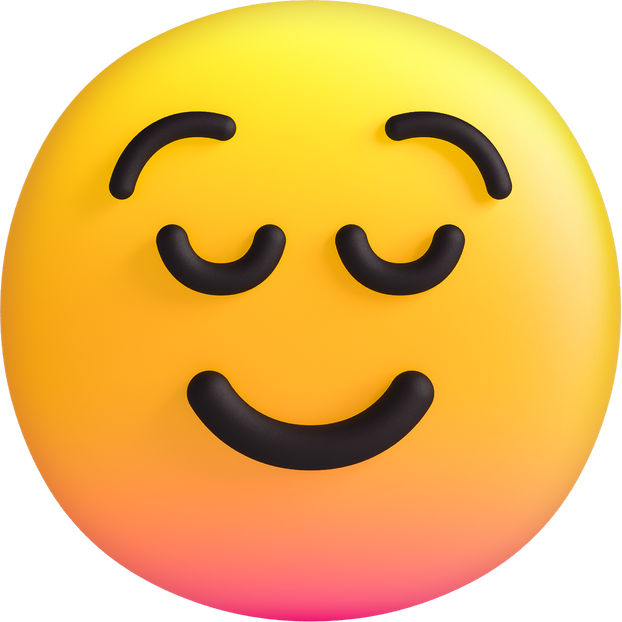 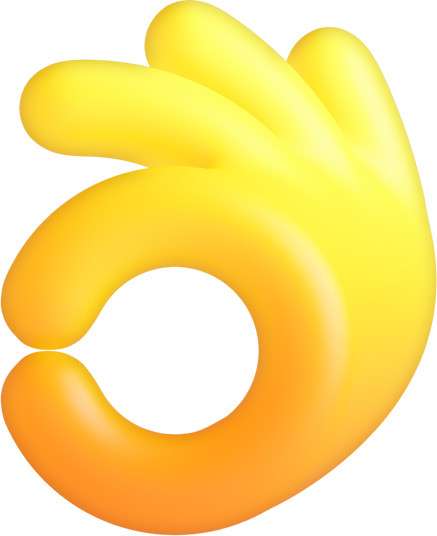 CẢM ƠN CÁC BẠN 
ĐÃ CHÚ Ý LẮNG NGHE, 
HẸN GẶP LẠI!
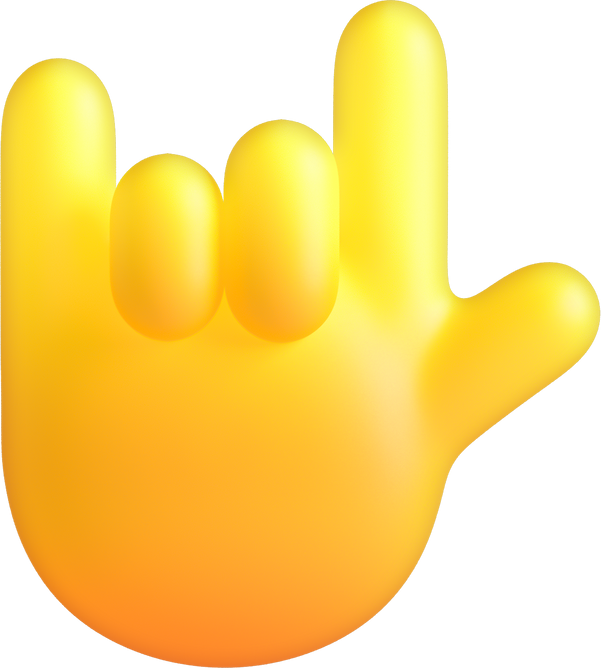 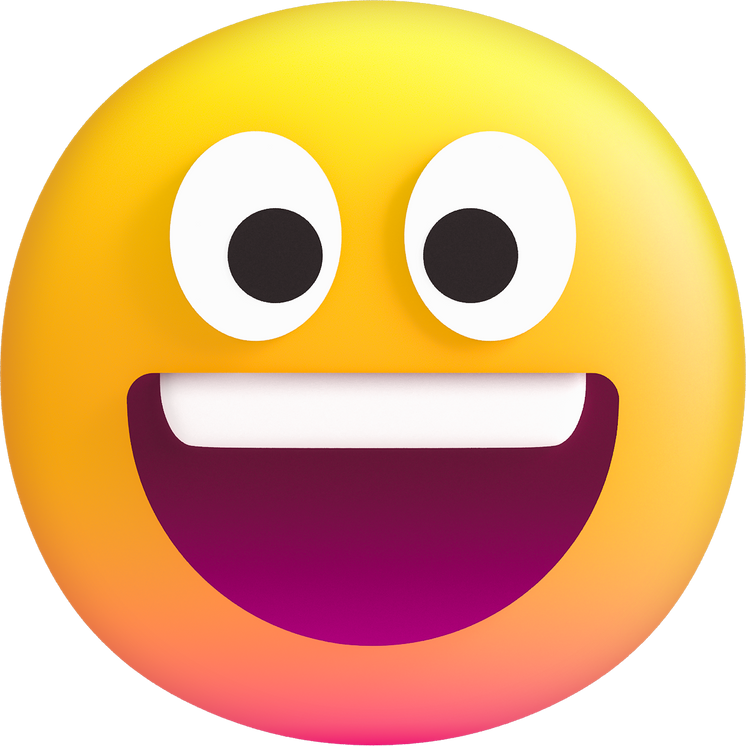